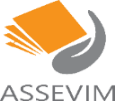 Associação Assistencial, Educacional e Cultural Vinde a Mim-ASSEVIM
RELATÓRIO CIRCUNSTANCIADO Referência ao mês de DEZEMBRO de 2023
Sede: Rua Guarin João Badin, 36 – Jardim Morada do Sol – (19)3816-1637
Unidade Creche Profa. Maria Estella Amstalden: (19) 3935 7879. / Unidade Creche Prof. Nízio Vieira: (19) 3935-8414 / Unidade Creche Profa. Francisca do Amaral: (19) 3835-4366 / Unidade Creche Profa. Marina Maschietto Magnusson: (19) 3936-1048
Título de Utilidade Pública Municipal – Lei nº 5158 de 17/07/2007.  /  13346-530 – INDAIATUBA – SP – CNPJ 08.889.456/0001-66.
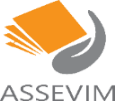 Associação Assistencial, Educacional e Cultural Vinde a Mim-ASSEVIM
CRECHE PROFESSORA  
FRANCISCA DO AMARAL
Sede: Rua Guarin João Badin, 36 – Jardim Morada do Sol – (19)3816-1637
Unidade Creche Profa. Maria Estella Amstalden: (19) 3935 7879. / Unidade Creche Prof. Nízio Vieira: (19) 3935-8414 / Unidade Creche Profa. Francisca do Amaral: (19) 3835-4366 / Unidade Creche Profa. Marina Maschietto Magnusson: (19) 3936-1048
Título de Utilidade Pública Municipal – Lei nº 5158 de 17/07/2007.  /  13346-530 – INDAIATUBA – SP – CNPJ 08.889.456/0001-66.
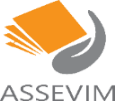 Associação Assistencial, Educacional e Cultural Vinde a Mim-ASSEVIM
METAS DE ATENDIMENTO
OBJETIVO I: Formação Integral das Crianças
1. Promover o desenvolvimento da autonomia e identidade.
Em cumprimento a meta 1.1.1, segue descrito  atividades aplicadas aos alunos para desenvolvimento da Autonomia e Identidade.
Conhecendo as partes do corpo e aprendendo a nomeá-las através da musicalização;
 Estimulando o respeito a si mesmo, suas capacidades e limitações;
Identificando suas preferencias e particularidades aprendendo a respeitar também as do amigo;
 Desenvolvendo a autonomia através do cuidado com o próprio corpo;
 Desenvolvendo a autonomia, autoconfiança e autoestima, participando das atividades diárias;
Sede: Rua Guarin João Badin, 36 – Jardim Morada do Sol – (19)3816-1637
Unidade Creche Profa. Maria Estella Amstalden: (19) 3935 7879. / Unidade Creche Prof. Nízio Vieira: (19) 3935-8414 / Unidade Creche Profa. Francisca do Amaral: (19) 3835-4366 / Unidade Creche Profa. Marina Maschietto Magnusson: (19) 3936-1048
Título de Utilidade Pública Municipal – Lei nº 5158 de 17/07/2007.  /  13346-530 – INDAIATUBA – SP – CNPJ 08.889.456/0001-66.
Brincadeira com as almofadas das expressões
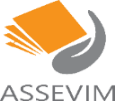 Baladinha divertida
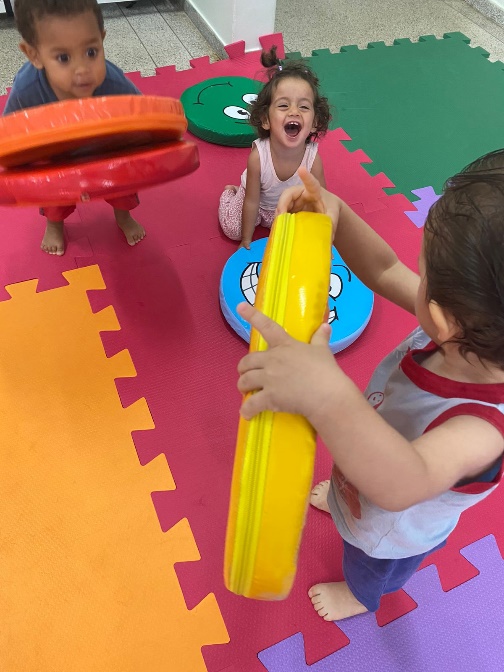 Associação Assistencial, Educacional e Cultural Vinde a Mim-ASSEVIM
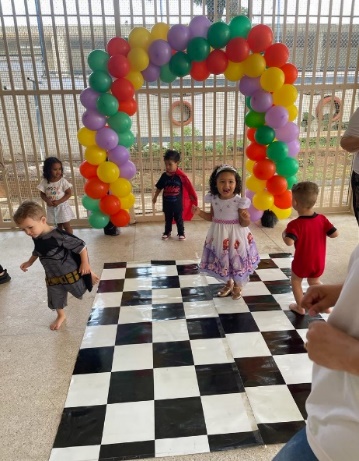 Piquenique de Frutas
Atividade de incentivo a higiene bucal
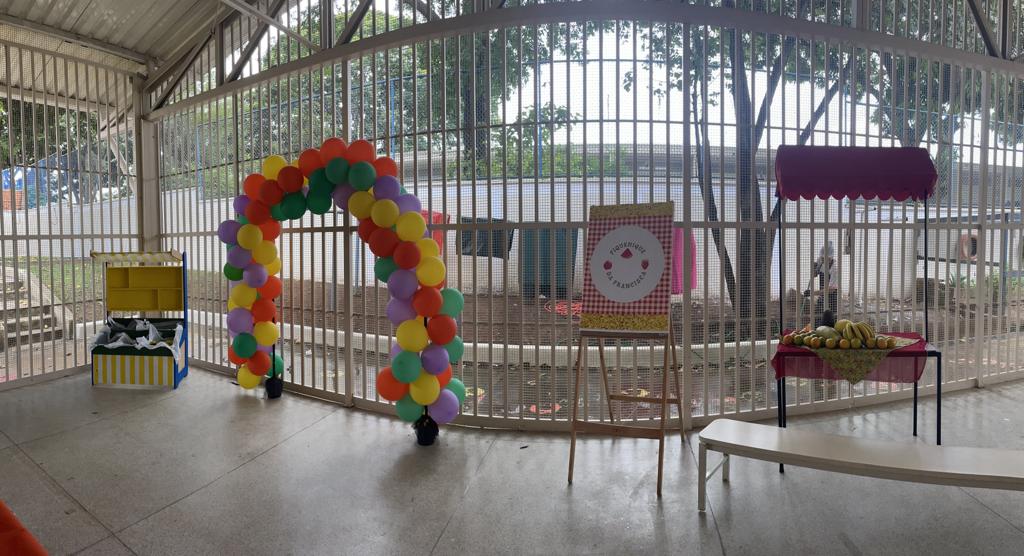 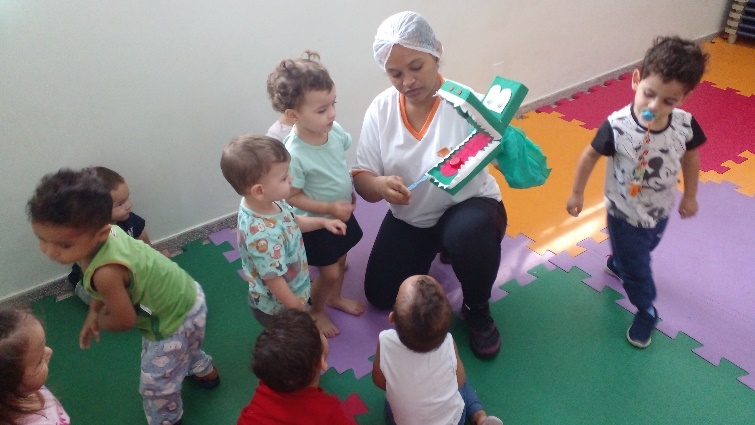 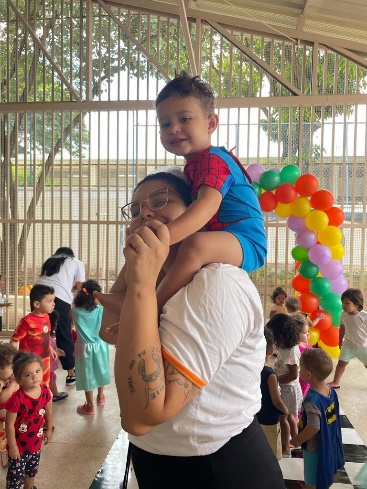 Brincadeira sobre higiene corporal
Aniversariantes do mês
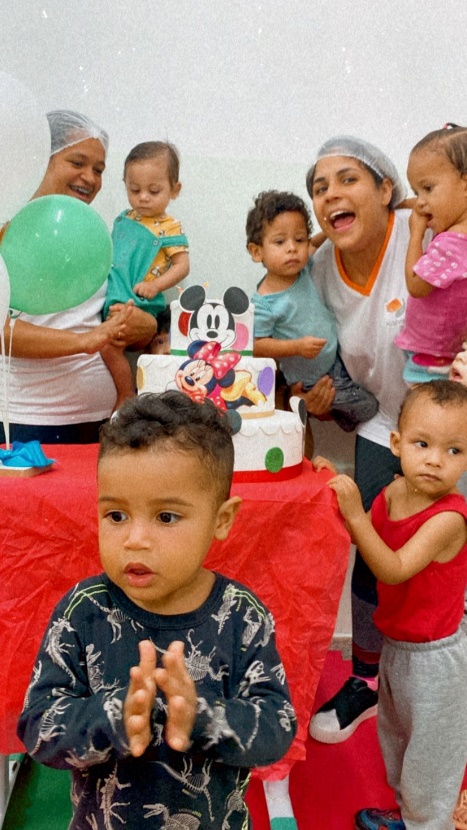 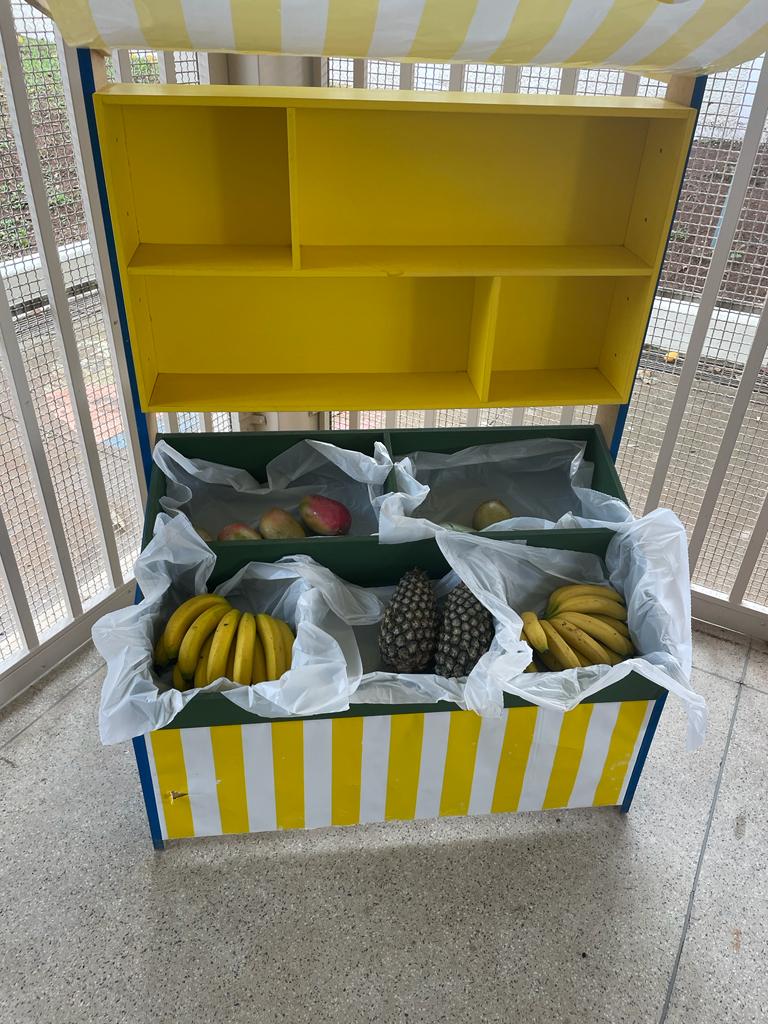 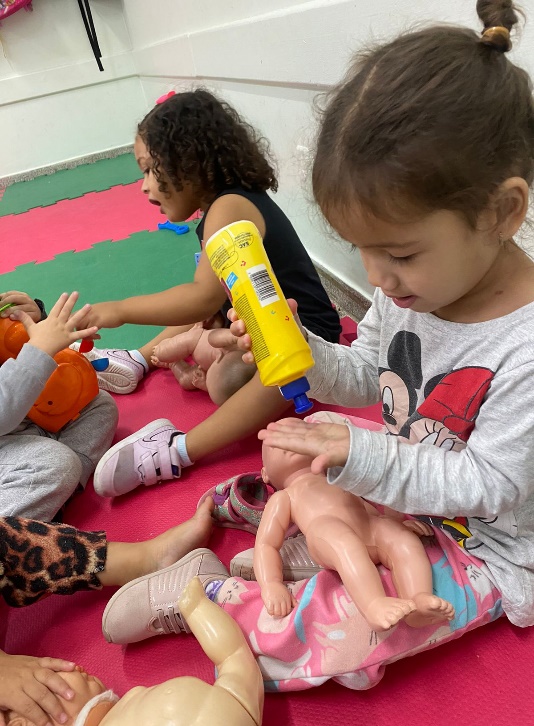 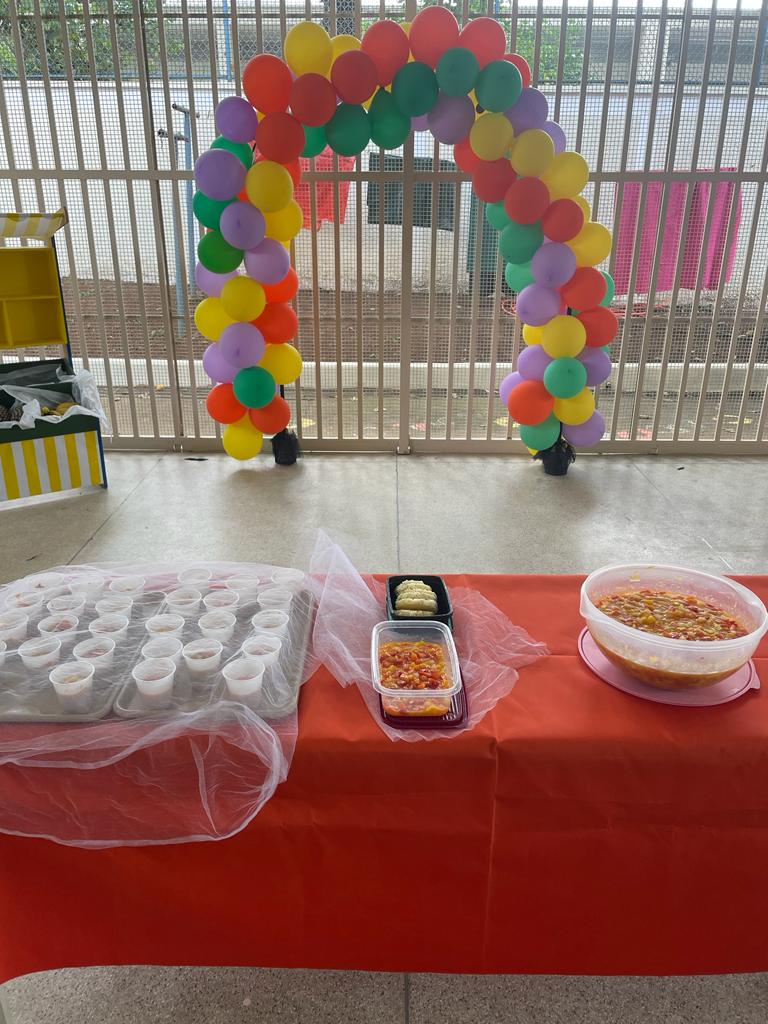 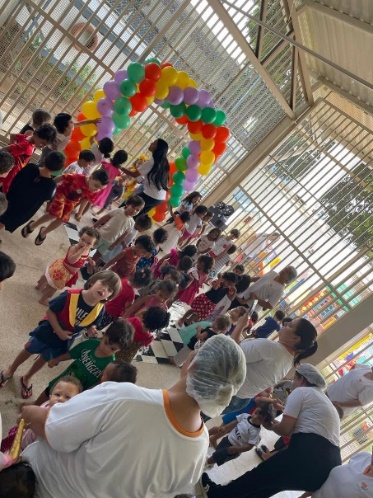 Sede: Rua Guarin João Badin, 36 – Jardim Morada do Sol – (19)3816-1637
Unidade Creche Profa. Maria Estella Amstalden: (19) 3935 7879. / Unidade Creche Prof. Nízio Vieira: (19) 3935-8414 / Unidade Creche Profa. Francisca do Amaral: (19) 3835-4366 / Unidade Creche Profa. Marina Maschietto Magnusson: (19) 3936-1048
Título de Utilidade Pública Municipal – Lei nº 5158 de 17/07/2007.  /  13346-530 – INDAIATUBA – SP – CNPJ 08.889.456/0001-66.
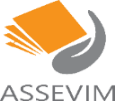 Associação Assistencial, Educacional e Cultural Vinde a Mim-ASSEVIM
METAS DE ATENDIMENTO
OBJETIVO I: Formação Integral das Crianças
2. Promover o desenvolvimento do movimento.
Em cumprimento a meta 2.1.1 anexamos imagens de atividades de psicomotricidade realizadas durante o mês de DEZEMBRO.
Brincadeira musical com bexigas
Brincadeira Musical
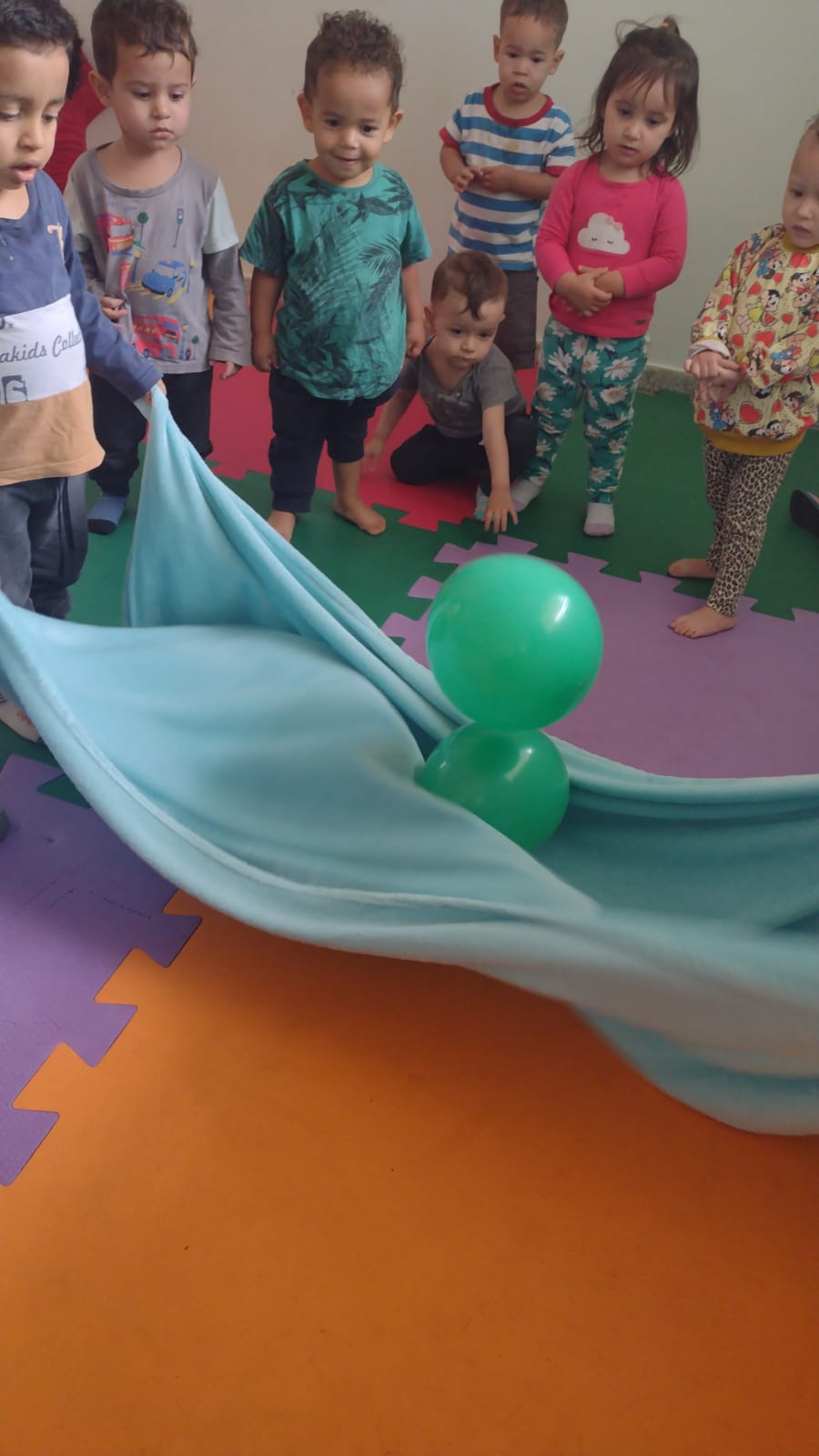 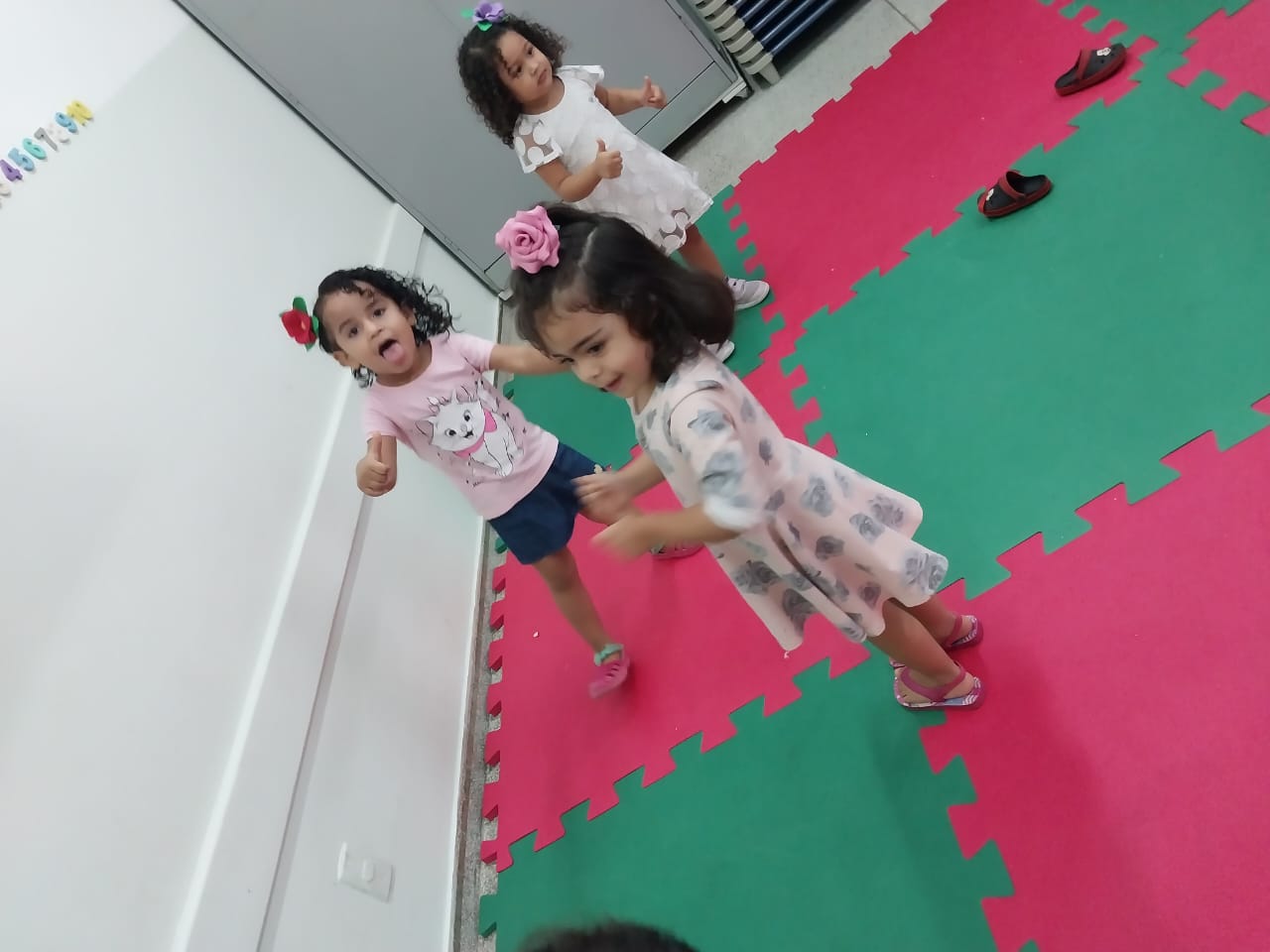 Brincadeira – Coelhinho sai da toca
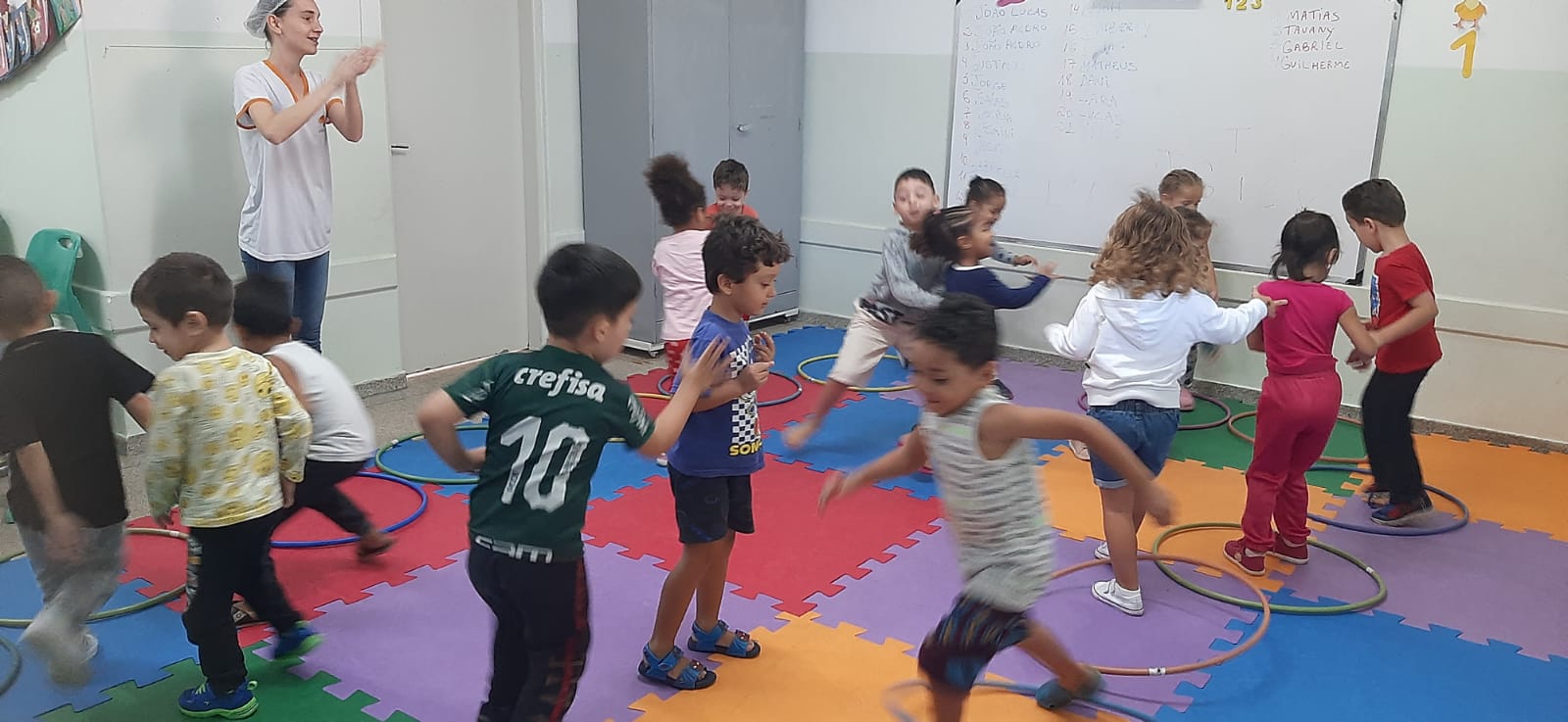 Sede: Rua Guarin João Badin, 36 – Jardim Morada do Sol – (19)3816-1637
Unidade Creche Profa. Maria Estella Amstalden: (19) 3935 7879. / Unidade Creche Prof. Nízio Vieira: (19) 3935-8414 / Unidade Creche Profa. Francisca do Amaral: (19) 3835-4366 / Unidade Creche Profa. Marina Maschietto Magnusson: (19) 3936-1048
Título de Utilidade Pública Municipal – Lei nº 5158 de 17/07/2007.  /  13346-530 – INDAIATUBA – SP – CNPJ 08.889.456/0001-66.
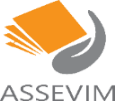 Associação Assistencial, Educacional e Cultural Vinde a Mim-ASSEVIM
Brincadeira – Enrolando tecido com os pés
Brincadeira – Equilibrando bolinhas na concha
Brincadeira Musical – Partes do Corpo
Brincadeira – Encaixando bolinhas
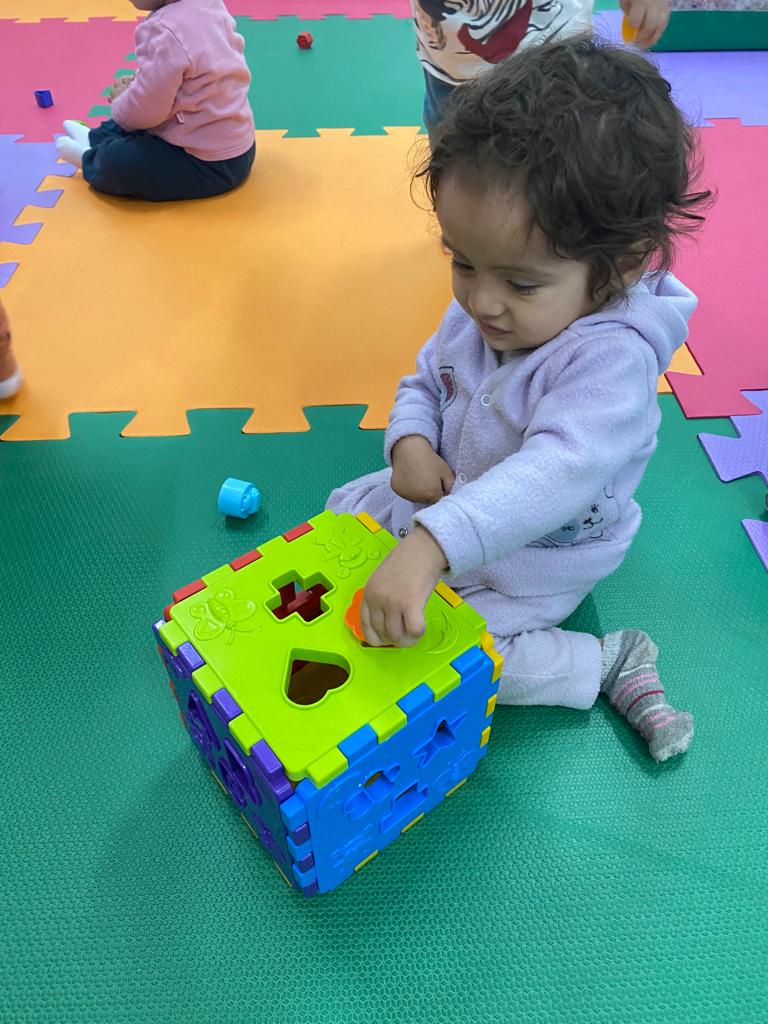 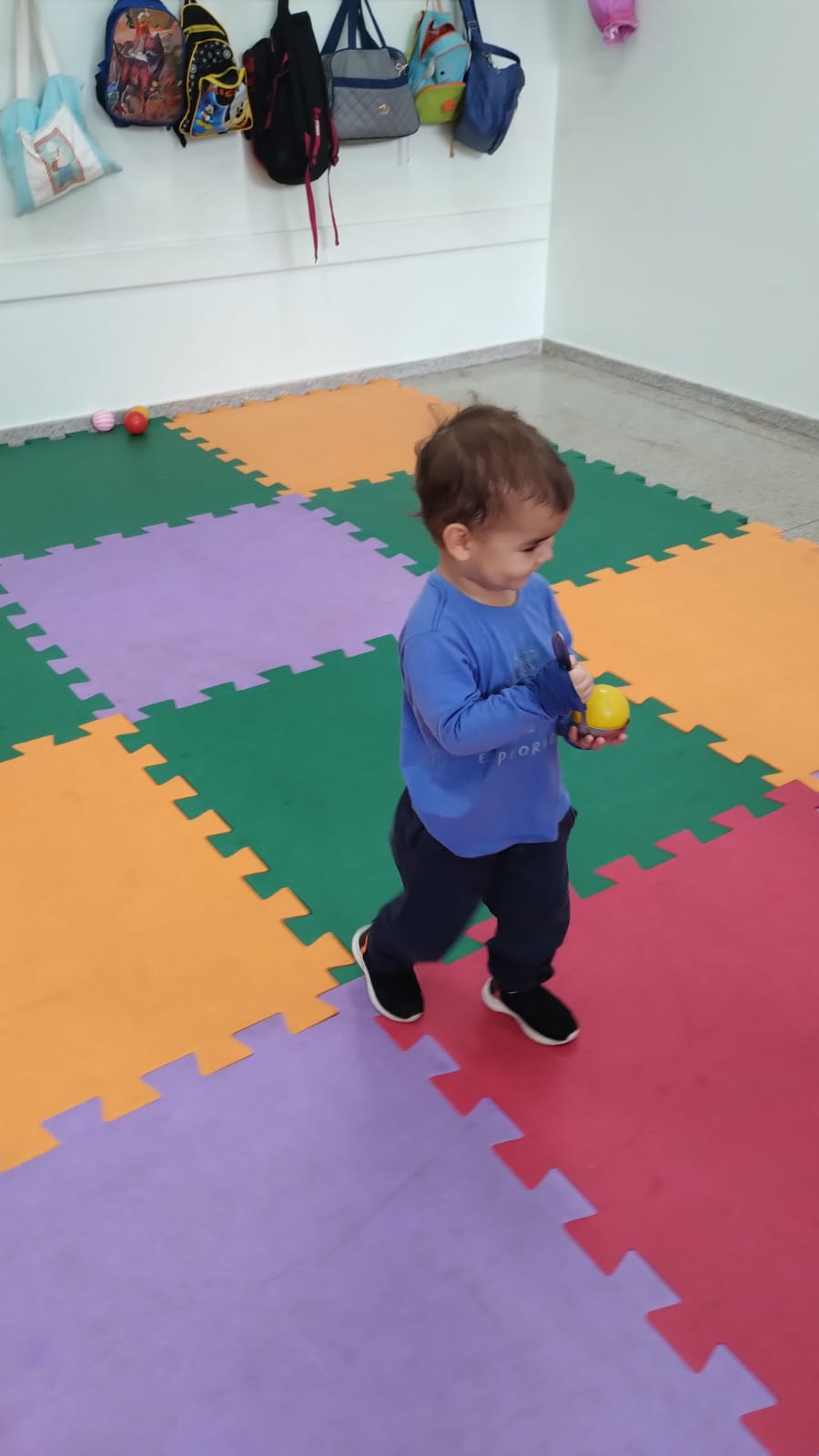 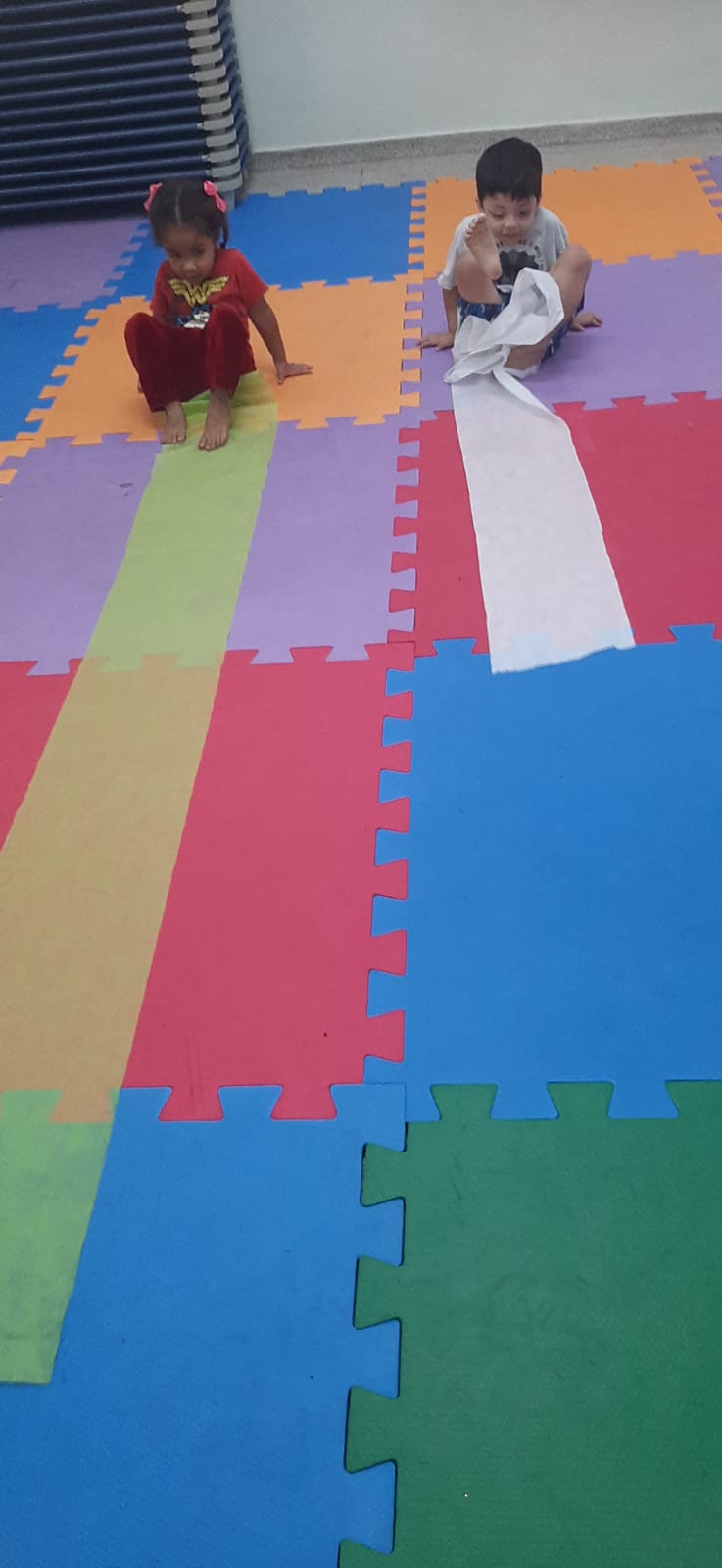 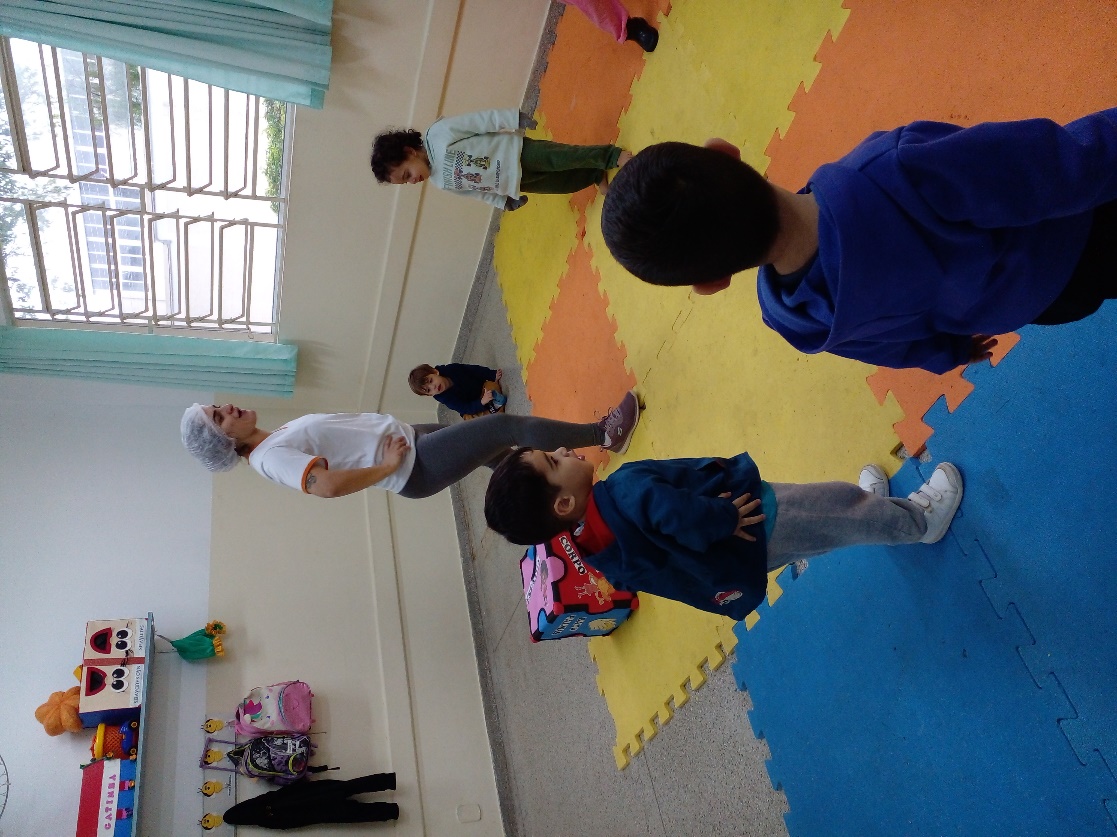 Sede: Rua Guarin João Badin, 36 – Jardim Morada do Sol – (19)3816-1637
Unidade Creche Profa. Maria Estella Amstalden: (19) 3935 7879. / Unidade Creche Prof. Nízio Vieira: (19) 3935-8414 / Unidade Creche Profa. Francisca do Amaral: (19) 3835-4366 / Unidade Creche Profa. Marina Maschietto Magnusson: (19) 3936-1048
Título de Utilidade Pública Municipal – Lei nº 5158 de 17/07/2007.  /  13346-530 – INDAIATUBA – SP – CNPJ 08.889.456/0001-66.
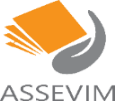 Associação Assistencial, Educacional e Cultural Vinde a Mim-ASSEVIM
METAS DE ATENDIMENTO
OBJETIVO I: Formação Integral das Crianças
3. Possibilitar o exercício de escolhas.
Em cumprimento a meta 3.1.1 anexamos imagens de atividades que possibilitaram a escolha das crianças, de brinquedos, brincadeiras, livros, e materiais para atividades.
Escolha de materiais para pintura e colagem para pintura
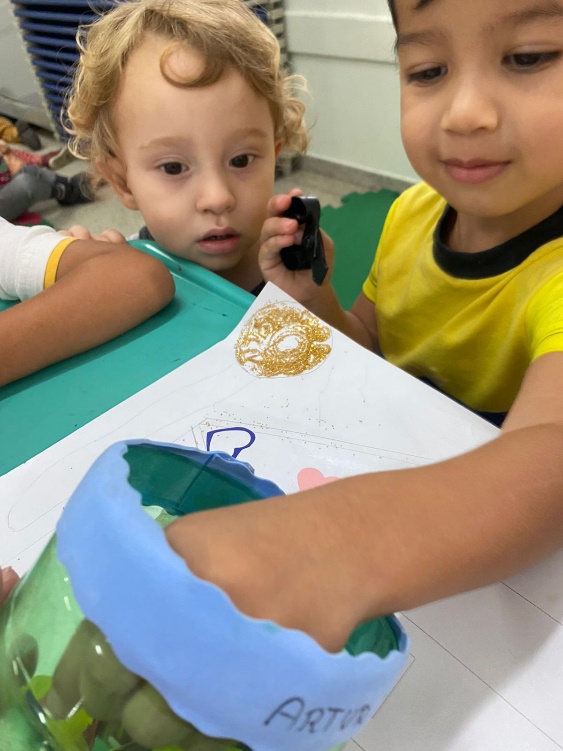 Escolha de brinquedos na sala
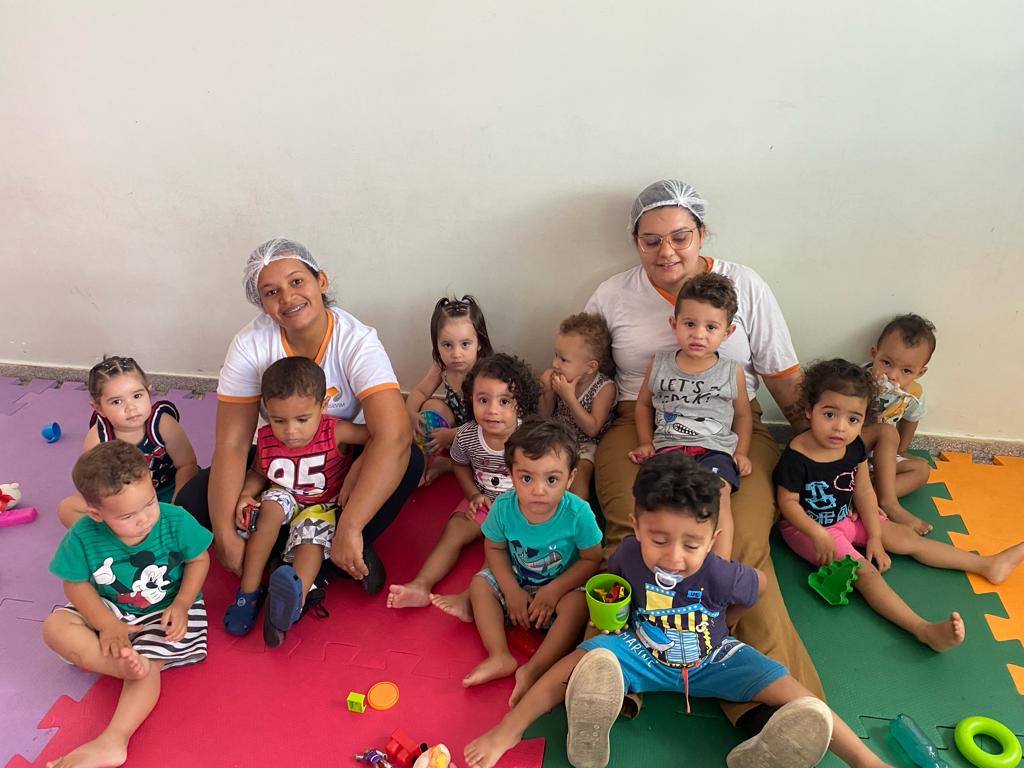 Sede: Rua Guarin João Badin, 36 – Jardim Morada do Sol – (19)3816-1637
Unidade Creche Profa. Maria Estella Amstalden: (19) 3935 7879. / Unidade Creche Prof. Nízio Vieira: (19) 3935-8414 / Unidade Creche Profa. Francisca do Amaral: (19) 3835-4366 / Unidade Creche Profa. Marina Maschietto Magnusson: (19) 3936-1048
Título de Utilidade Pública Municipal – Lei nº 5158 de 17/07/2007.  /  13346-530 – INDAIATUBA – SP – CNPJ 08.889.456/0001-66.
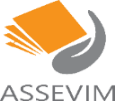 Associação Assistencial, Educacional e Cultural Vinde a Mim-ASSEVIM
METAS DE ATENDIMENTO
OBJETIVO II: Promoção da Aprendizagem
1. Utilizar a metodologia de trabalho por Projetos Didáticos, sequências de atividades e atividades permanentes.
Em cumprimento a meta 1.1.1   - OS Projetos Didáticos que foram elaborados para serem aplicados com as turmas no ano letivo de 2023  são elencados em: Projeto Alimentação Saudável, Projeto Autonomia e Identidade, Projeto Valores, Projeto Artes, Projeto Brincando com o Corpo, Projeto Leitura e Projeto Nosso Mundinho.  Cada um destes projetos foi elaborado com aplicação para as diferentes faixas etárias.
Espelho, espelho meu... Este sou eu
Pintando o sete
Semeando e cultivando o amor
Brincando com o corpo
Brincadeira sensorial
Pintura no azulejo
Brincadeira - Estátua
Dividindo com o amigo
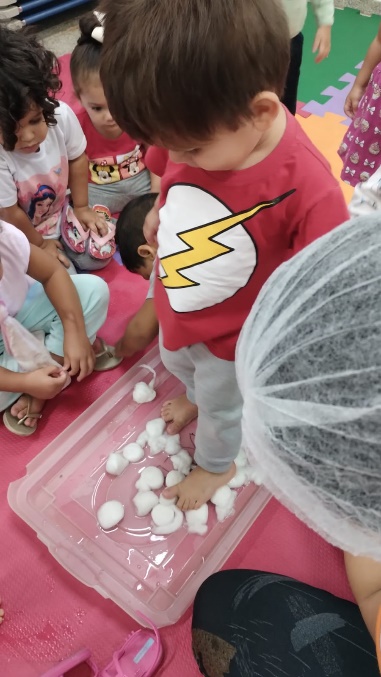 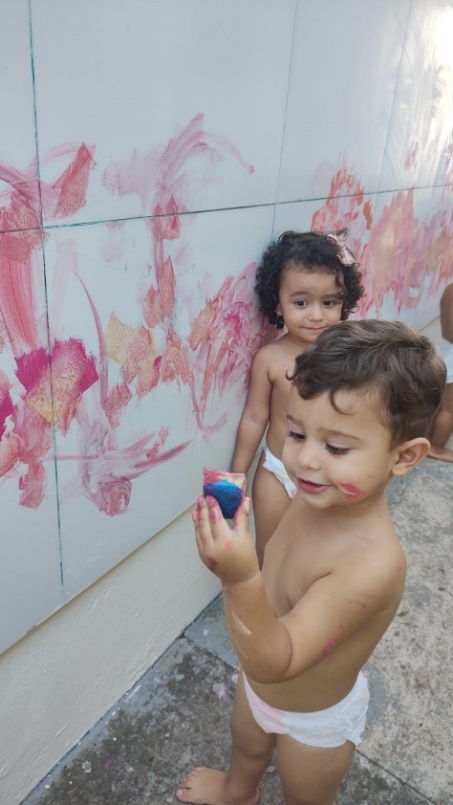 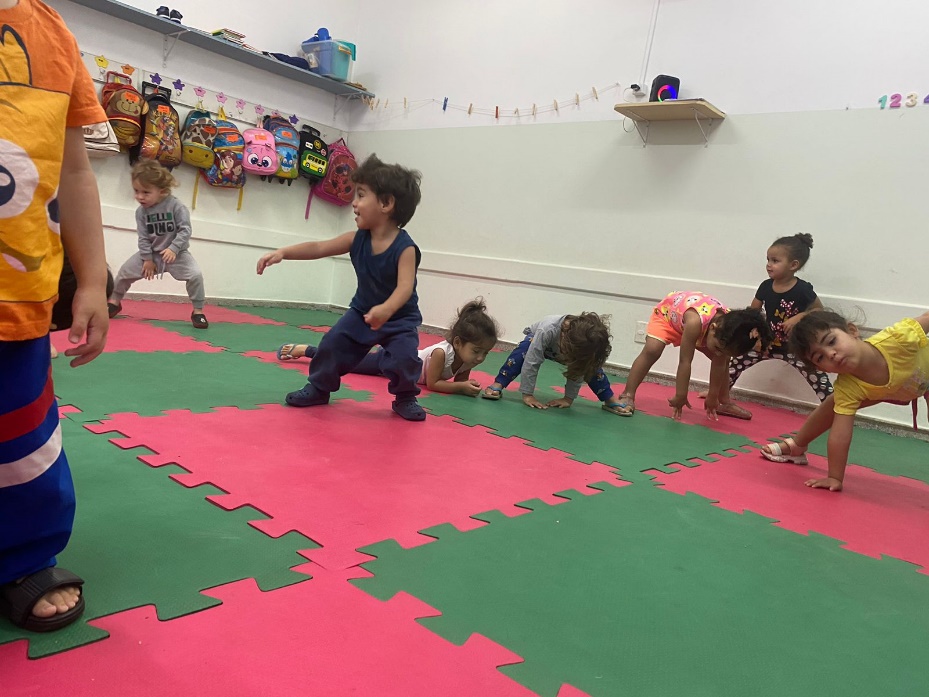 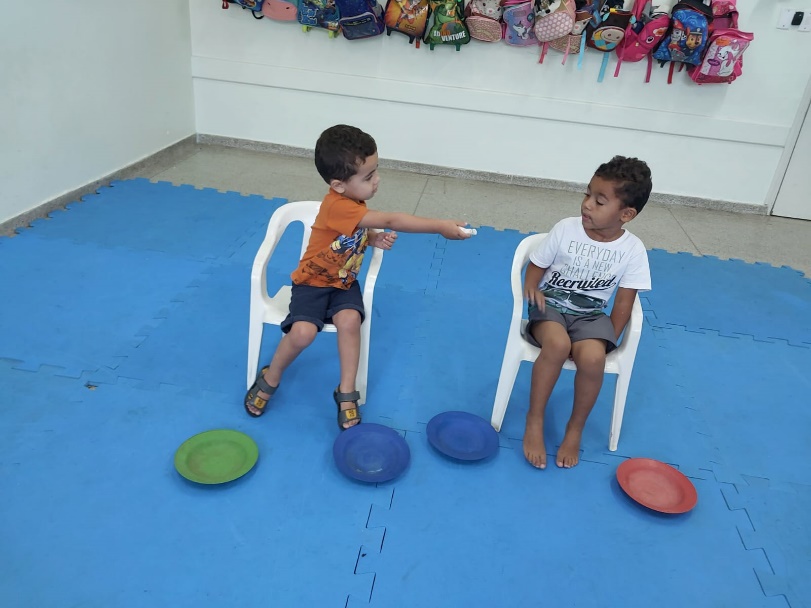 Sede: Rua Guarin João Badin, 36 – Jardim Morada do Sol – (19)3816-1637
Unidade Creche Profa. Maria Estella Amstalden: (19) 3935 7879. / Unidade Creche Prof. Nízio Vieira: (19) 3935-8414 / Unidade Creche Profa. Francisca do Amaral: (19) 3835-4366 / Unidade Creche Profa. Marina Maschietto Magnusson: (19) 3936-1048
Título de Utilidade Pública Municipal – Lei nº 5158 de 17/07/2007.  /  13346-530 – INDAIATUBA – SP – CNPJ 08.889.456/0001-66.
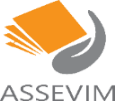 Associação Assistencial, Educacional e Cultural Vinde a Mim-ASSEVIM
Comer faz bem
Carrinho das frutas separadas por cores
Nas asas da imaginação
Folheando livrinhos na sala
O nosso mundinho
Plantando sementes no copinho
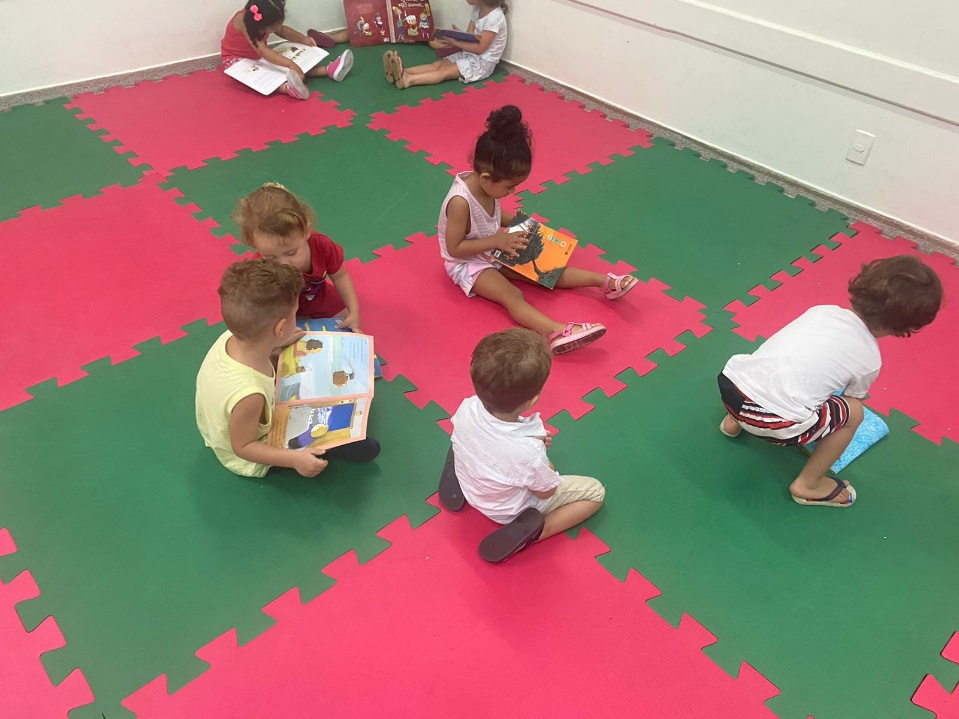 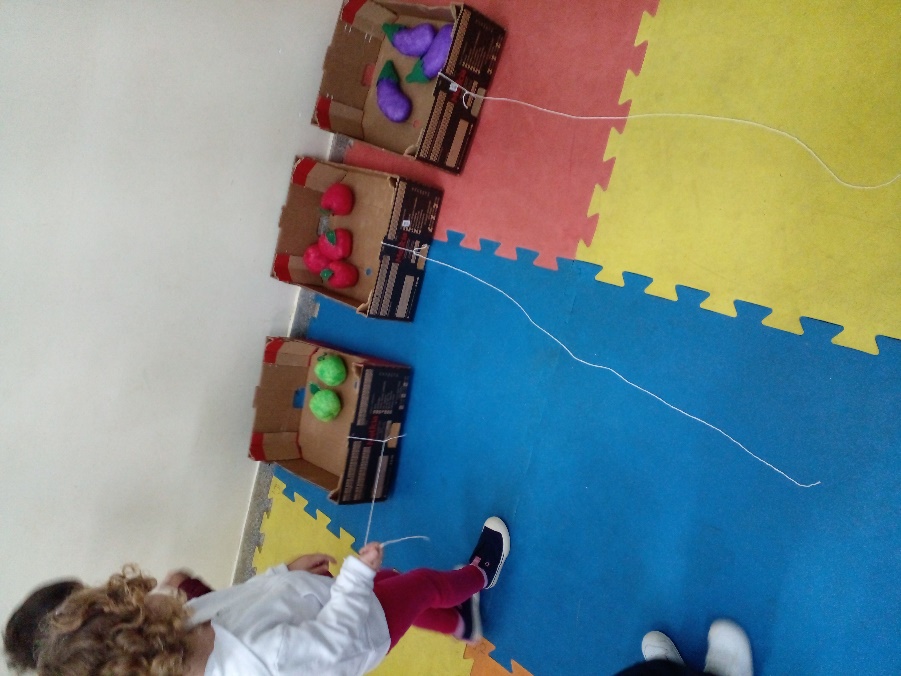 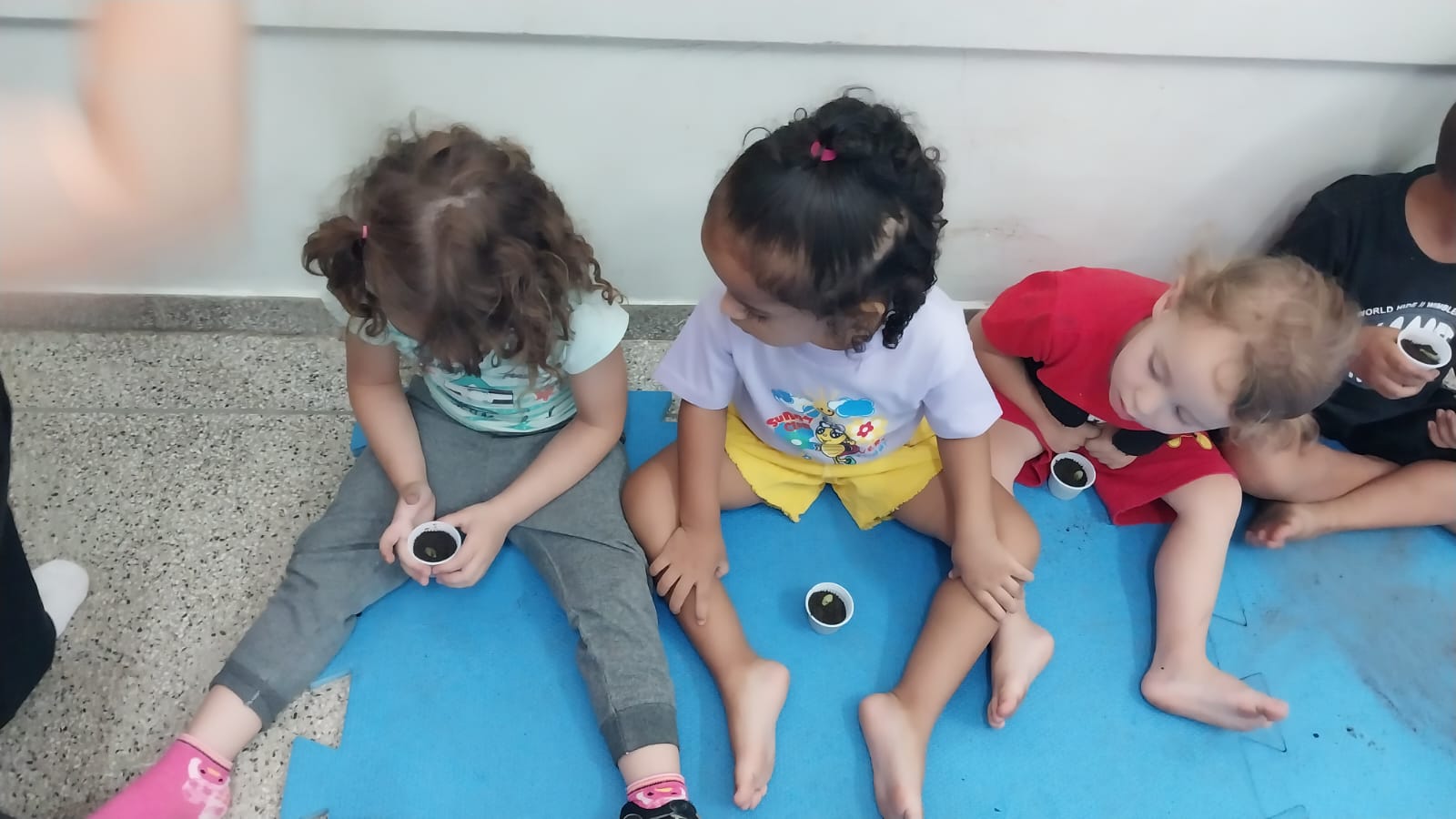 Sede: Rua Guarin João Badin, 36 – Jardim Morada do Sol – (19)3816-1637
Unidade Creche Profa. Maria Estella Amstalden: (19) 3935 7879. / Unidade Creche Prof. Nízio Vieira: (19) 3935-8414 / Unidade Creche Profa. Francisca do Amaral: (19) 3835-4366 / Unidade Creche Profa. Marina Maschietto Magnusson: (19) 3936-1048
Título de Utilidade Pública Municipal – Lei nº 5158 de 17/07/2007.  /  13346-530 – INDAIATUBA – SP – CNPJ 08.889.456/0001-66.
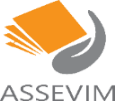 Associação Assistencial, Educacional e Cultural Vinde a Mim-ASSEVIM
METAS DE ATENDIMENTO
OBJETIVO II: Promoção da Aprendizagem
2. Realizar planejamento e registro da prática pedagógica.
Em cumprimento a meta 2.1.1 as atividades realizadas com cada turma são registradas em semanários, realizados pelas monitoras. As professoras de M1 e M2 registram as atividades que são realizadas com suas turmas nos Planos de Aula Semanais.
Estes são entregues à coordenação e as devolutivas são feitas de forma semanal nas Horas Atividade Presenciais e reuniões de formação. 

Em DEZEMBRO :
Elaboração de atividades para o desenvolvimento do projeto pedagógico de dezembro
Alinhamento das atividades referente a formatura dos maternais 2;
Alinhamento das atividades referente a festa de encerramento para todas as turmas.
Sede: Rua Guarin João Badin, 36 – Jardim Morada do Sol – (19)3816-1637
Unidade Creche Profa. Maria Estella Amstalden: (19) 3935 7879. / Unidade Creche Prof. Nízio Vieira: (19) 3935-8414 / Unidade Creche Profa. Francisca do Amaral: (19) 3835-4366 / Unidade Creche Profa. Marina Maschietto Magnusson: (19) 3936-1048
Título de Utilidade Pública Municipal – Lei nº 5158 de 17/07/2007.  /  13346-530 – INDAIATUBA – SP – CNPJ 08.889.456/0001-66.
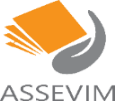 Associação Assistencial, Educacional e Cultural Vinde a Mim-ASSEVIM
METAS DE ATENDIMENTO
OBJETIVO II: Promoção da Aprendizagem
3. Acompanhar o desenvolvimento das crianças por meio de relatórios de aprendizagem.
Em cumprimento a meta 3.1.1 realizaremos a cada CAP, bimestralmente, a avaliação e acompanhamento do desenvolvimento dos alunos.
Sede: Rua Guarin João Badin, 36 – Jardim Morada do Sol – (19)3816-1637
Unidade Creche Profa. Maria Estella Amstalden: (19) 3935 7879. / Unidade Creche Prof. Nízio Vieira: (19) 3935-8414 / Unidade Creche Profa. Francisca do Amaral: (19) 3835-4366 / Unidade Creche Profa. Marina Maschietto Magnusson: (19) 3936-1048
Título de Utilidade Pública Municipal – Lei nº 5158 de 17/07/2007.  /  13346-530 – INDAIATUBA – SP – CNPJ 08.889.456/0001-66.
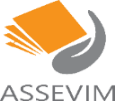 Associação Assistencial, Educacional e Cultural Vinde a Mim-ASSEVIM
METAS DE ATENDIMENTO
OBJETIVO III: Garantia da Infância
1. Planejar situações orientadas para que as crianças se expressem por meio de diferentes linguagens plásticas, simbólicas, musicais e corporais.
Em cumprimento a meta 1.1.1 anexamos o quadro de rotina que constam a frequência das atividades citadas no item 1.1.   As atividades realizadas no mês de DEZEMBRO estão ligadas aos projetos, dentre os quais foram realizados: atividades com músicas, contação de histórias com desenhos e fantoches,  brincadeiras diversas, leituras e estímulos sensoriais diversos.
Seriação de cores e separação de utensílios
Brincadeira sensorial com farinha
Brincadeira com elementos da natureza
Pista Sensorial
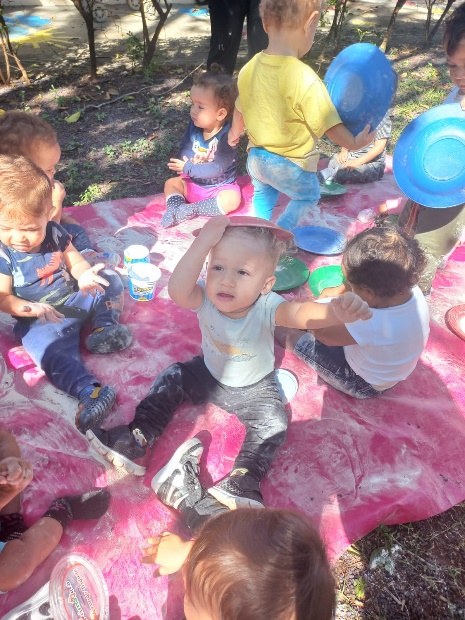 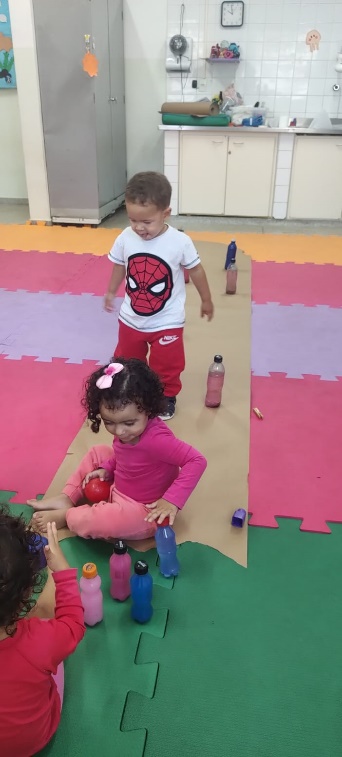 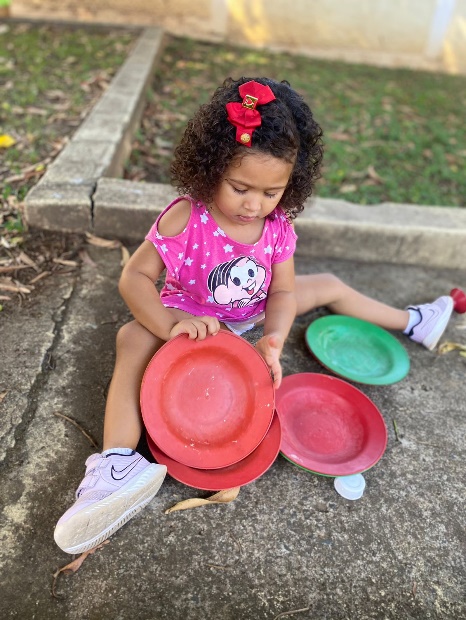 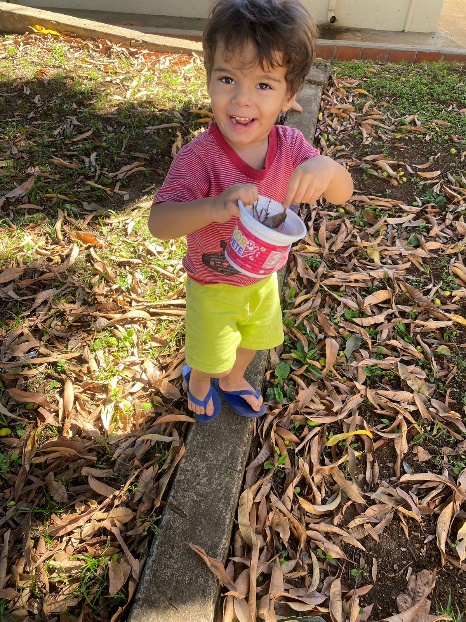 Sede: Rua Guarin João Badin, 36 – Jardim Morada do Sol – (19)3816-1637
Unidade Creche Profa. Maria Estella Amstalden: (19) 3935 7879. / Unidade Creche Prof. Nízio Vieira: (19) 3935-8414 / Unidade Creche Profa. Francisca do Amaral: (19) 3835-4366 / Unidade Creche Profa. Marina Maschietto Magnusson: (19) 3936-1048
Título de Utilidade Pública Municipal – Lei nº 5158 de 17/07/2007.  /  13346-530 – INDAIATUBA – SP – CNPJ 08.889.456/0001-66.
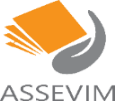 Associação Assistencial, Educacional e Cultural Vinde a Mim-ASSEVIM
Formas Geométricas com lego
Jogos de formas geométricas
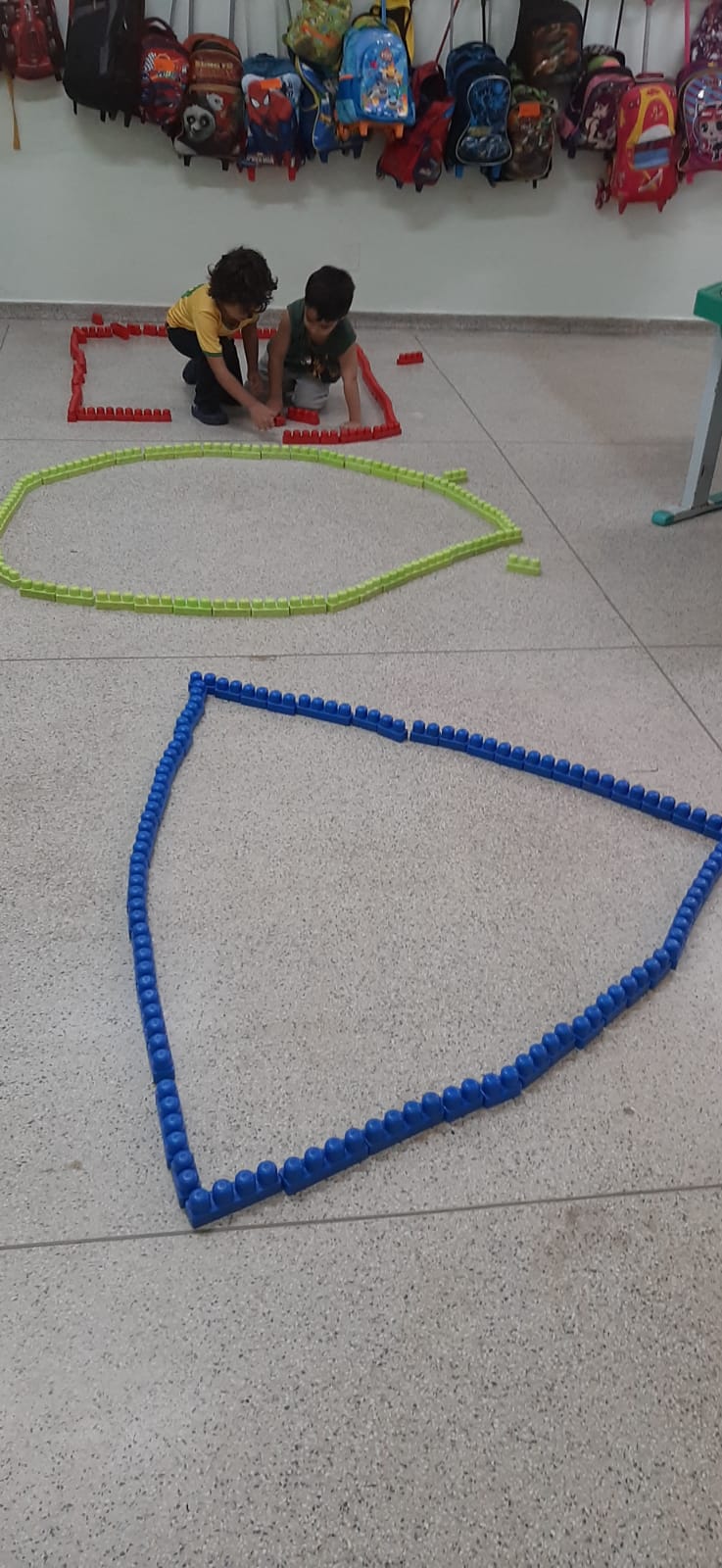 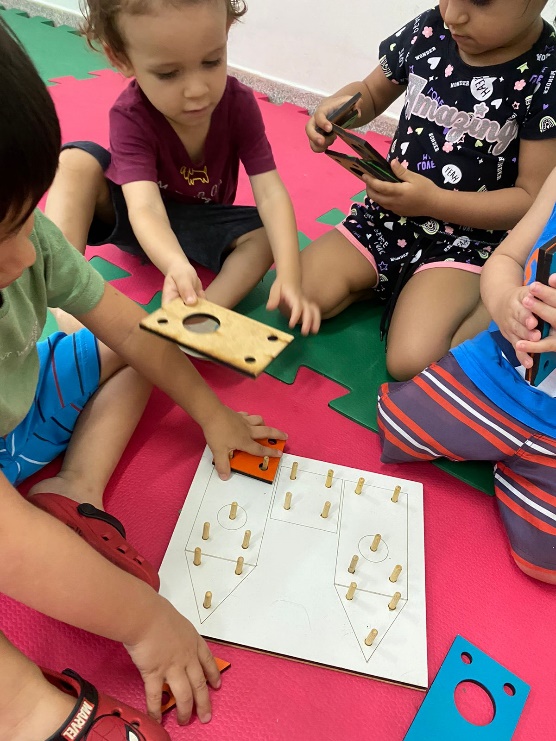 Brincadeira com instrumentos musicais – Professor de música
Roda de conversa com música
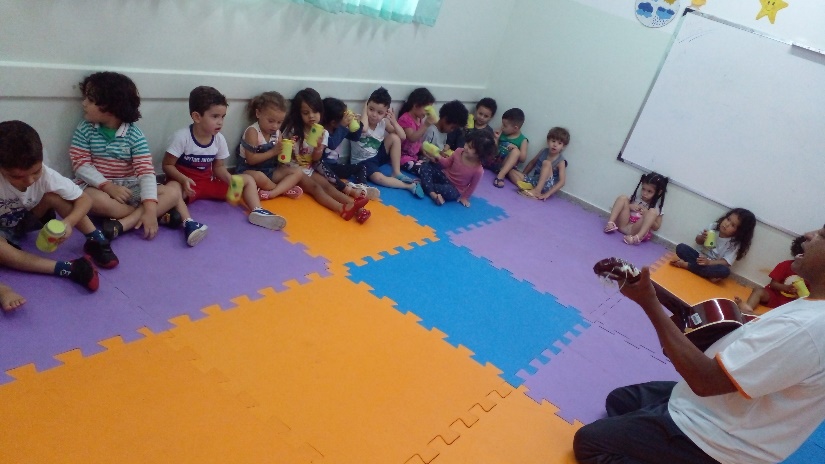 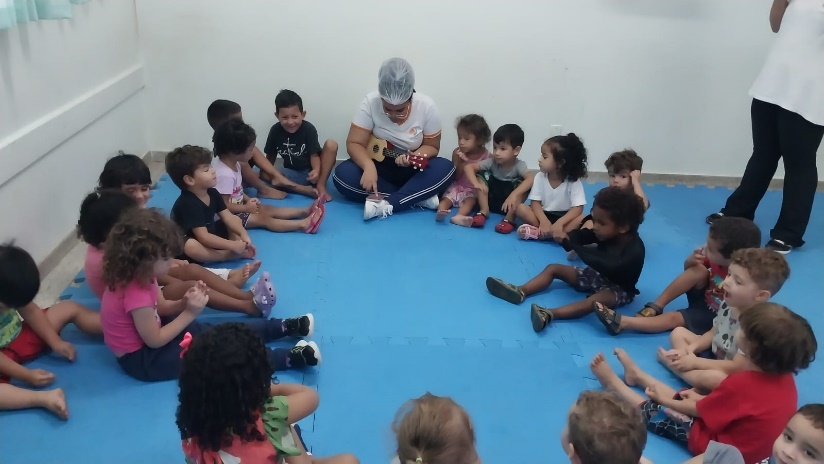 Sede: Rua Guarin João Badin, 36 – Jardim Morada do Sol – (19)3816-1637
Unidade Creche Profa. Maria Estella Amstalden: (19) 3935 7879. / Unidade Creche Prof. Nízio Vieira: (19) 3935-8414 / Unidade Creche Profa. Francisca do Amaral: (19) 3835-4366 / Unidade Creche Profa. Marina Maschietto Magnusson: (19) 3936-1048
Título de Utilidade Pública Municipal – Lei nº 5158 de 17/07/2007.  /  13346-530 – INDAIATUBA – SP – CNPJ 08.889.456/0001-66.
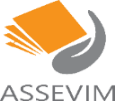 Associação Assistencial, Educacional e Cultural Vinde a Mim-ASSEVIM
METAS DE ATENDIMENTO
OBJETIVO III: Garantia da Infância
2. Planejar situações que visem ao desenvolvimento das linguagens escrita, oral e leitura.
Em cumprimento a meta 2.1.1. no mês de DEZEMBRO foram realizadas atividades ligadas ao Projeto Nas asas da imaginação, como: contação diária de histórias, utilizando livros de diversos gêneros literários e encenações teatrais.
Contação de história com teatro
Caixa de histórias
Contação de história com participação das crianças
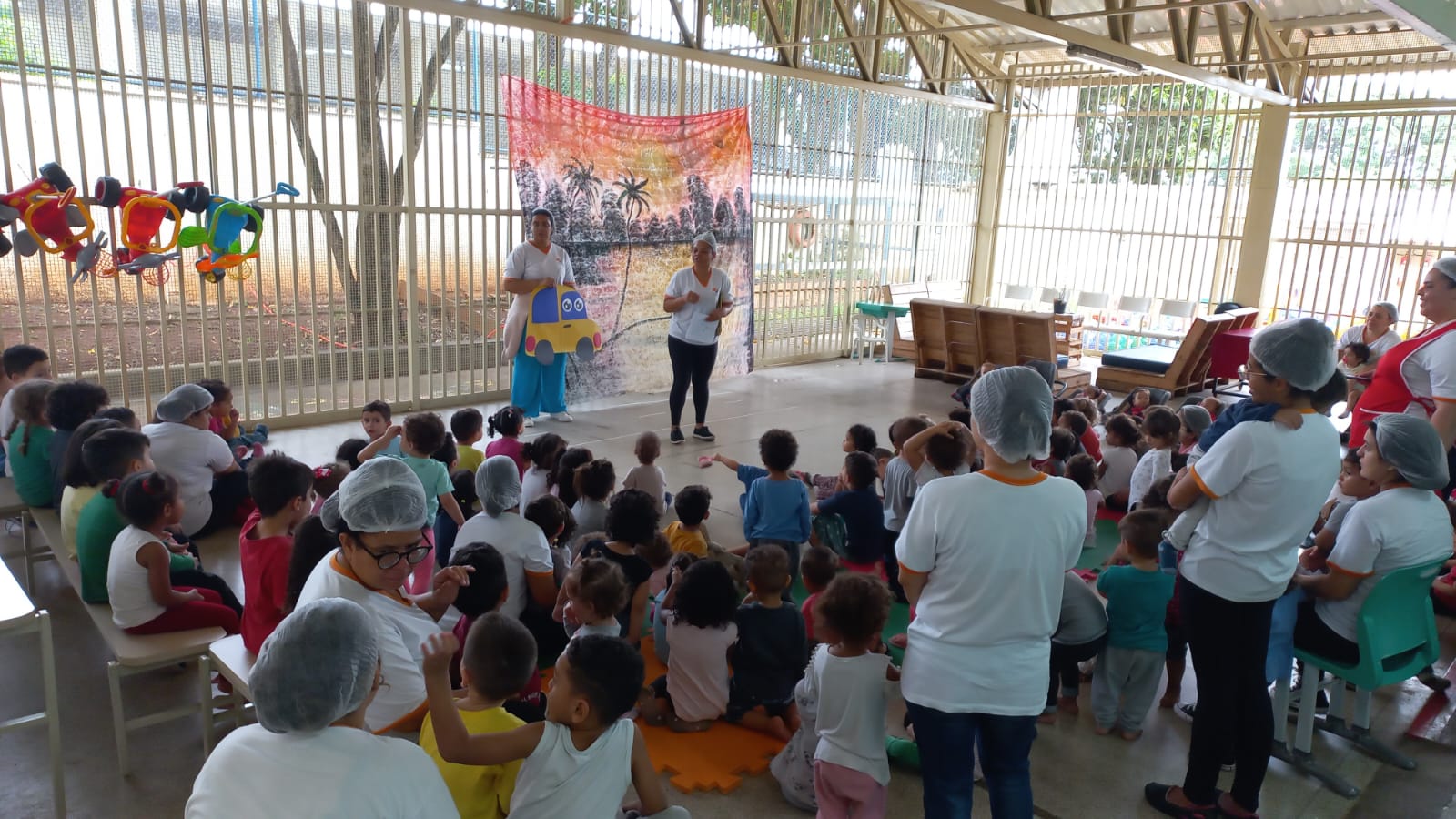 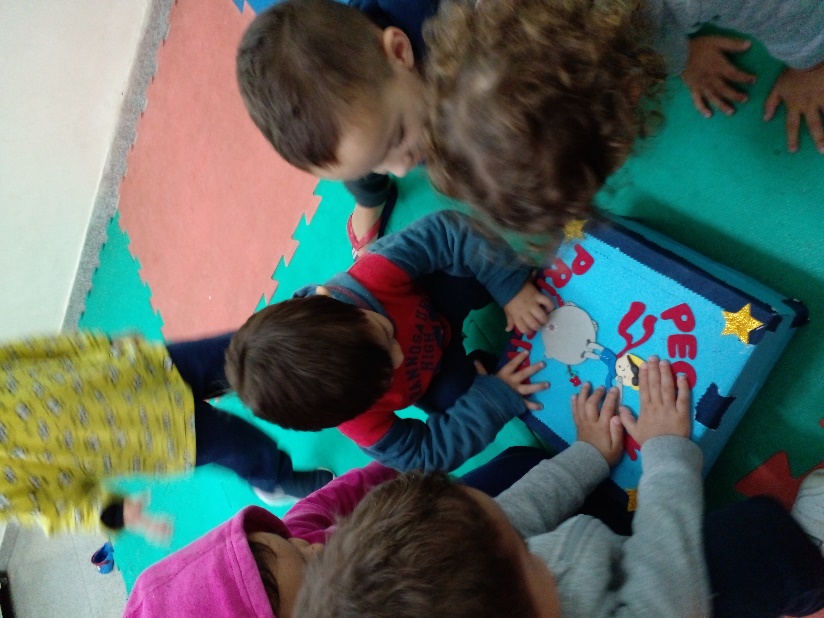 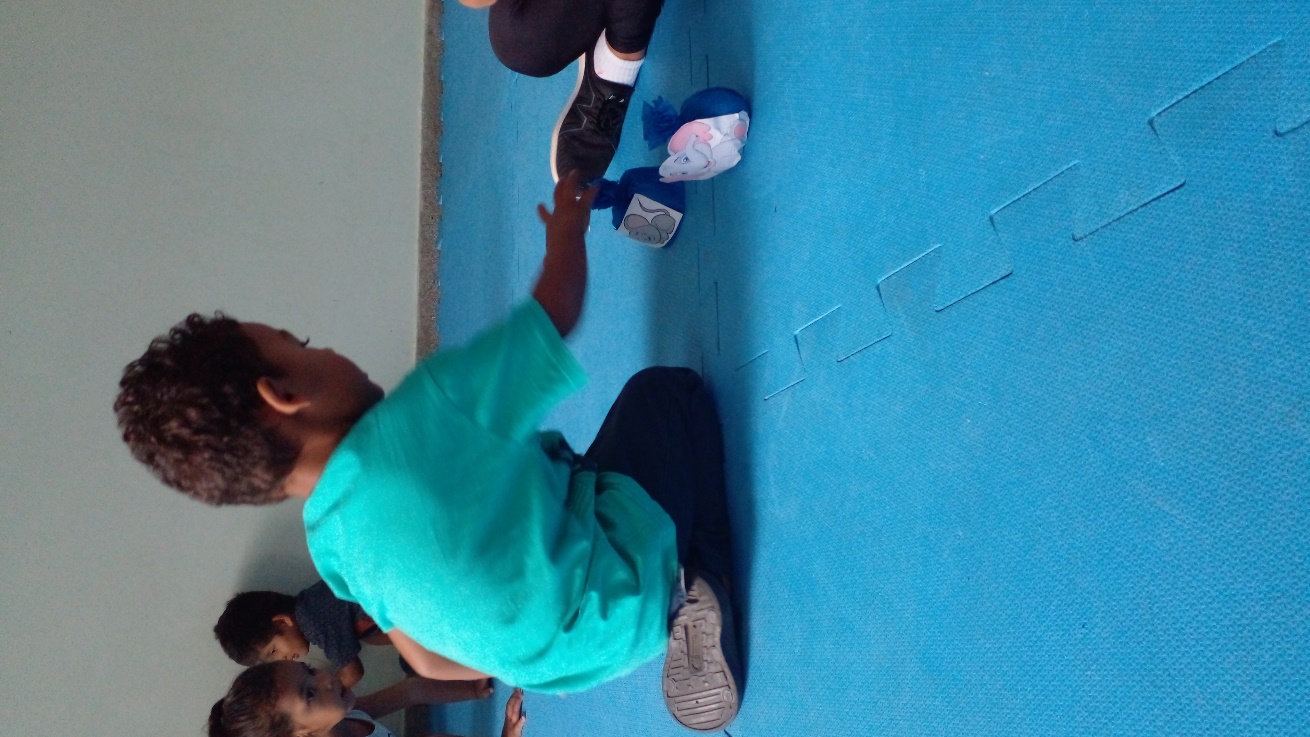 Sede: Rua Guarin João Badin, 36 – Jardim Morada do Sol – (19)3816-1637
Unidade Creche Profa. Maria Estella Amstalden: (19) 3935 7879. / Unidade Creche Prof. Nízio Vieira: (19) 3935-8414 / Unidade Creche Profa. Francisca do Amaral: (19) 3835-4366 / Unidade Creche Profa. Marina Maschietto Magnusson: (19) 3936-1048
Título de Utilidade Pública Municipal – Lei nº 5158 de 17/07/2007.  /  13346-530 – INDAIATUBA – SP – CNPJ 08.889.456/0001-66.
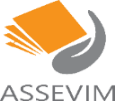 Associação Assistencial, Educacional e Cultural Vinde a Mim-ASSEVIM
METAS DE ATENDIMENTO
OBJETIVO IV: Formação em Serviço
1. Planejar os momentos semanais de trabalho pedagógico entre os pares.
Em cumprimento a meta 1.1.1 realizaremos atendimento semanal com as professoras de Maternal 1 e 2 com o objetivo de identificar as necessidades e avaliar o desenvolvimento do corpo docente e educandos. A formação continuada da equipe se dá, conforme descrito no calendário. No mês de DEZEMBRO foi realizada a reunião de formação pela coordenadora Marina Ferreira de Andrade; foi trabalhado o tema: PROJETO PEDAGÓGICO DE DEZEMBRO E INÍCIO DE JANEIRO.
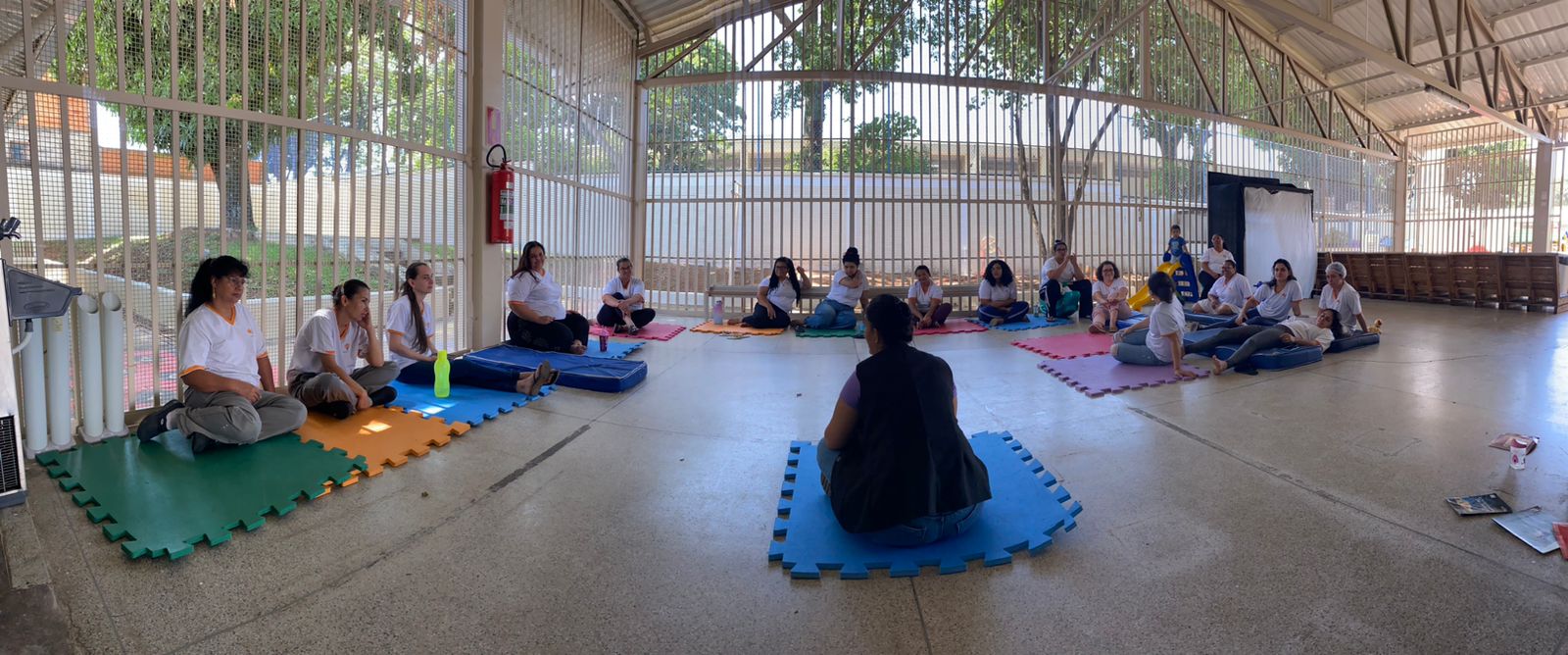 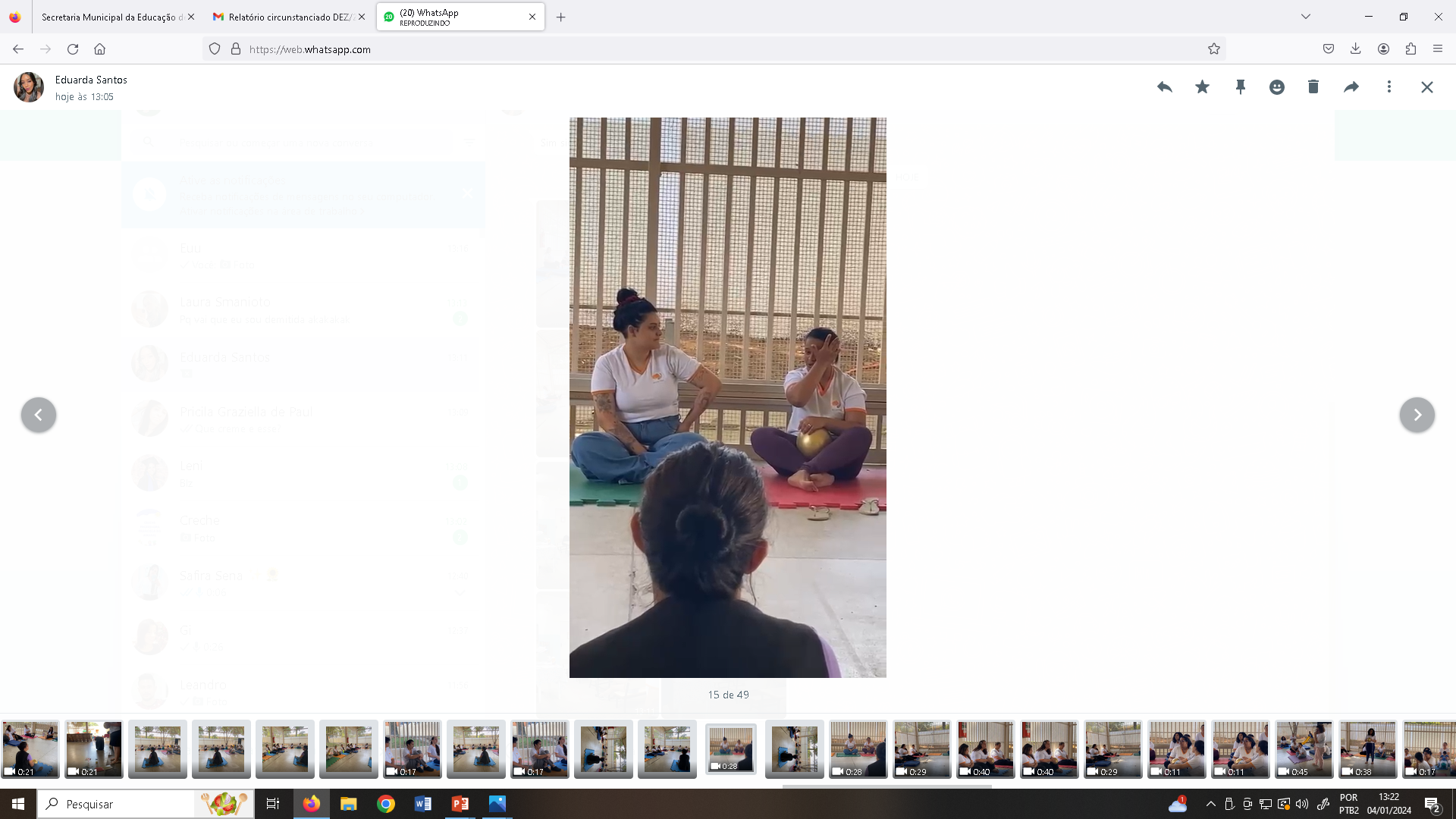 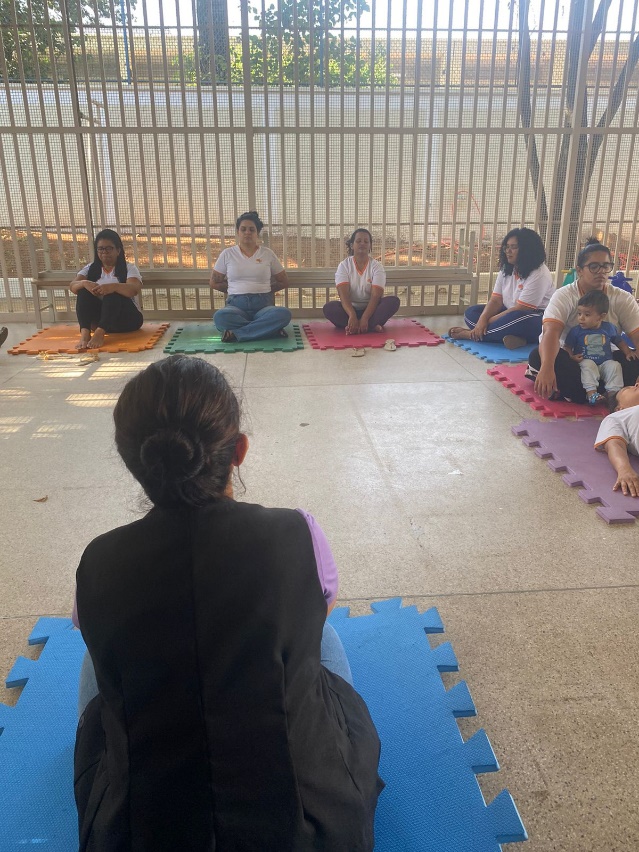 Sede: Rua Guarin João Badin, 36 – Jardim Morada do Sol – (19)3816-1637
Unidade Creche Profa. Maria Estella Amstalden: (19) 3935 7879. / Unidade Creche Prof. Nízio Vieira: (19) 3935-8414 / Unidade Creche Profa. Francisca do Amaral: (19) 3835-4366 / Unidade Creche Profa. Marina Maschietto Magnusson: (19) 3936-1048
Título de Utilidade Pública Municipal – Lei nº 5158 de 17/07/2007.  /  13346-530 – INDAIATUBA – SP – CNPJ 08.889.456/0001-66.
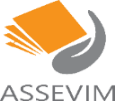 Associação Assistencial, Educacional e Cultural Vinde a Mim-ASSEVIM
Projeto Viva Bem
Quadro da gentileza – Caça ao tesouro institucional
Propostas de atividades interativas entre as monitoras
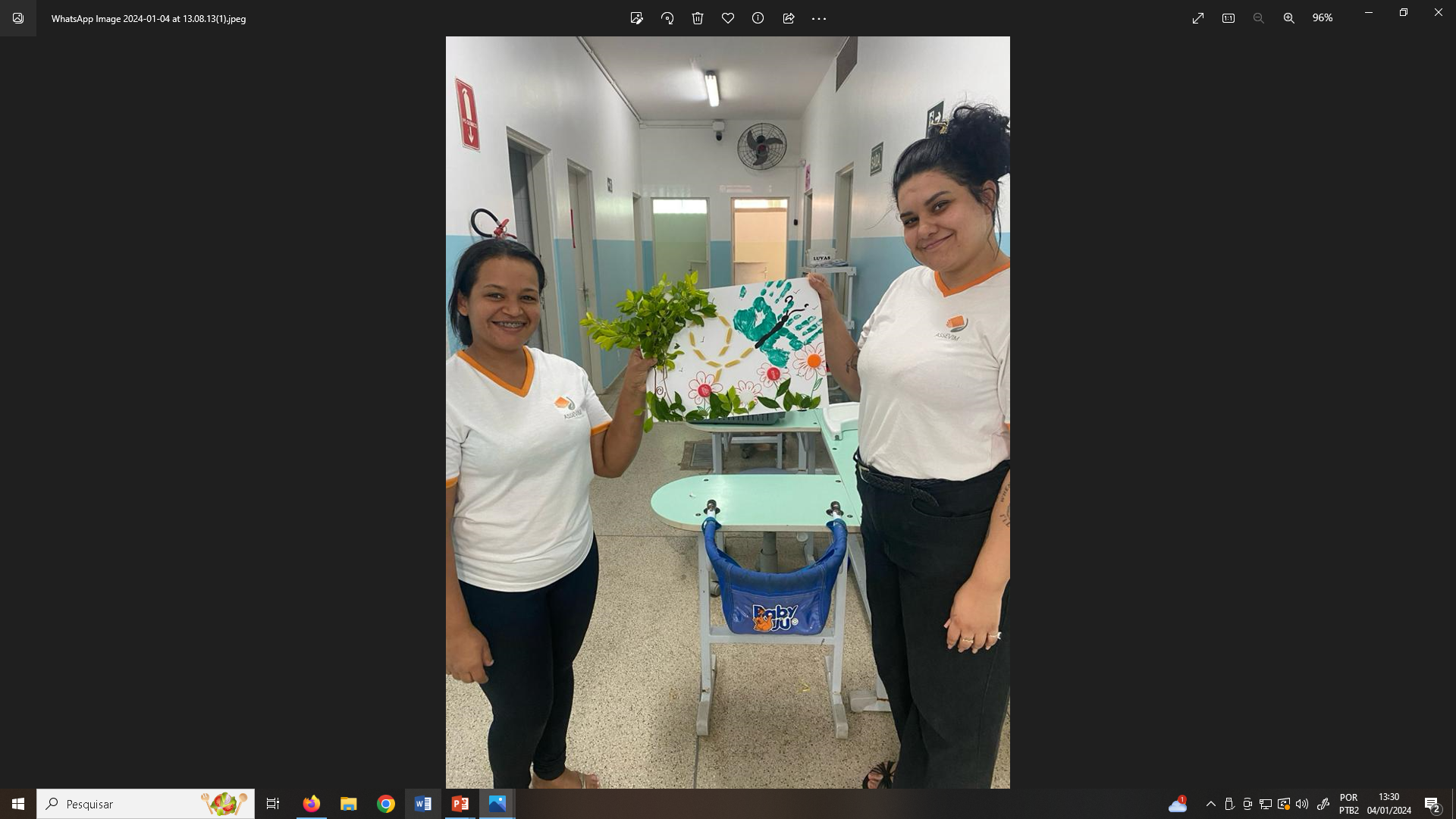 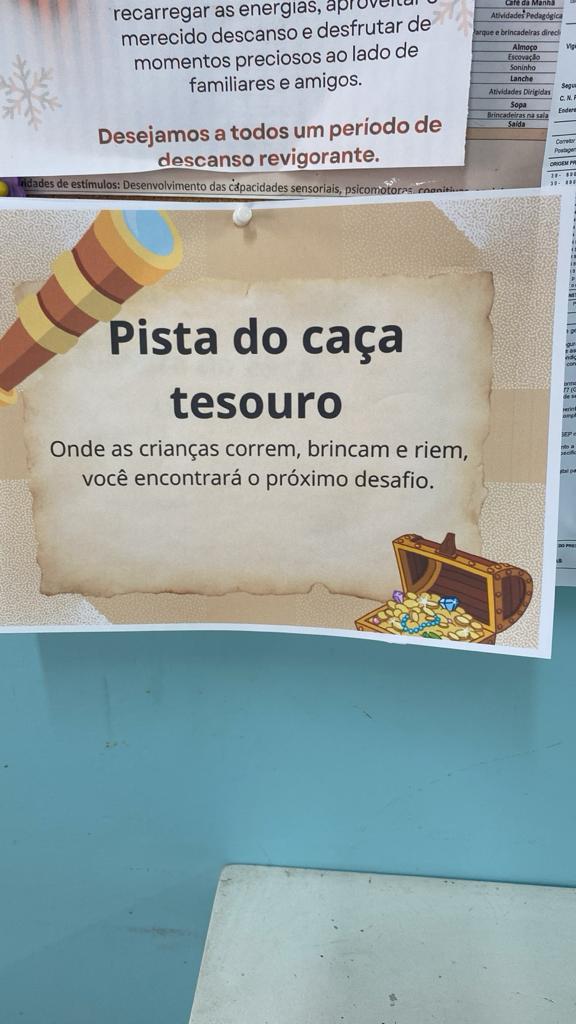 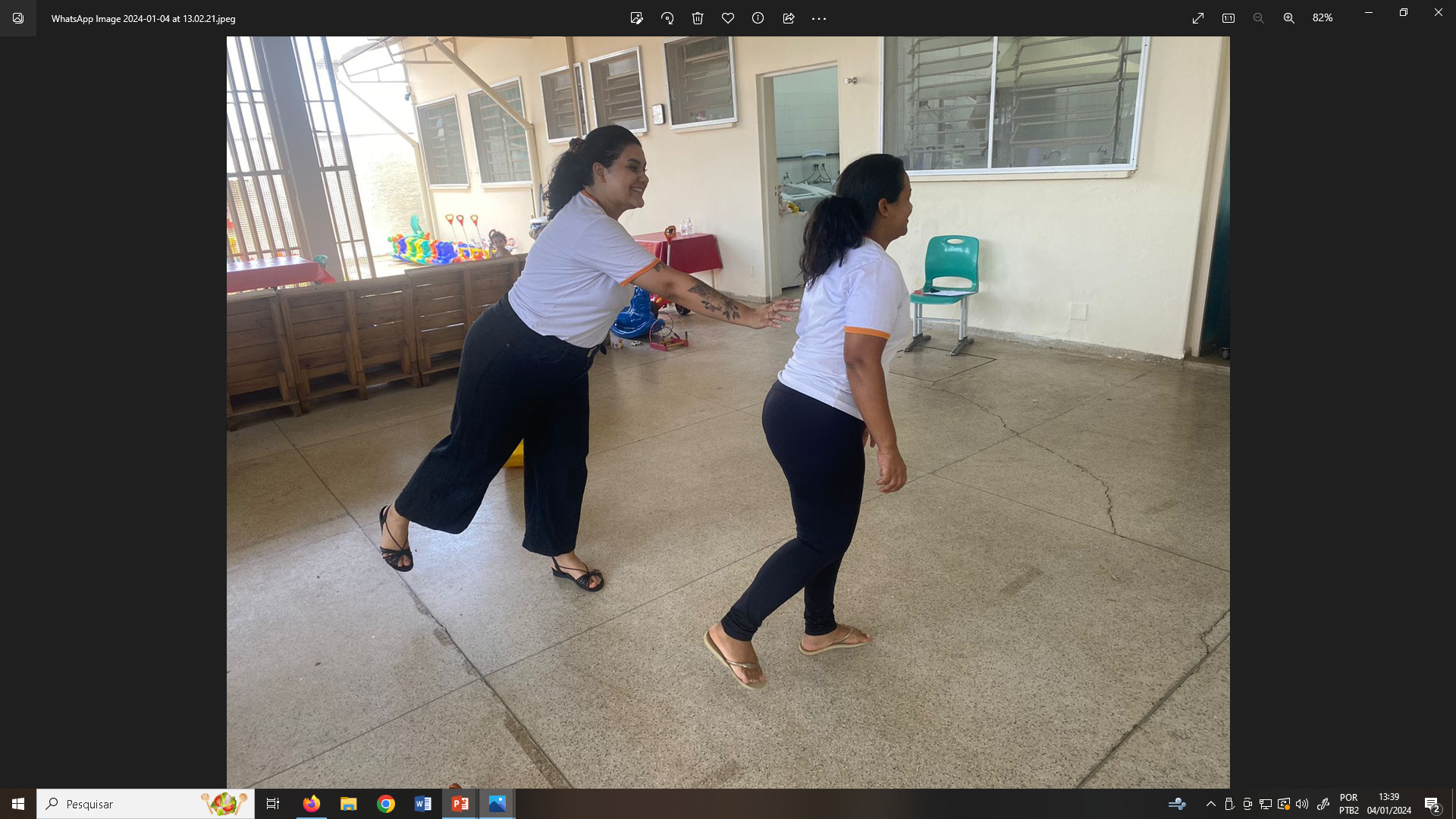 Sede: Rua Guarin João Badin, 36 – Jardim Morada do Sol – (19)3816-1637
Unidade Creche Profa. Maria Estella Amstalden: (19) 3935 7879. / Unidade Creche Prof. Nízio Vieira: (19) 3935-8414 / Unidade Creche Profa. Francisca do Amaral: (19) 3835-4366 / Unidade Creche Profa. Marina Maschietto Magnusson: (19) 3936-1048
Título de Utilidade Pública Municipal – Lei nº 5158 de 17/07/2007.  /  13346-530 – INDAIATUBA – SP – CNPJ 08.889.456/0001-66.
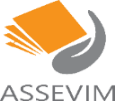 Associação Assistencial, Educacional e Cultural Vinde a Mim-ASSEVIM
Projeto Viva Bem
2º Café pedagógico com professores, coordenadores e direção pedagógica da ASSEVIM.

Tema: Os olhos são o espelho da alma
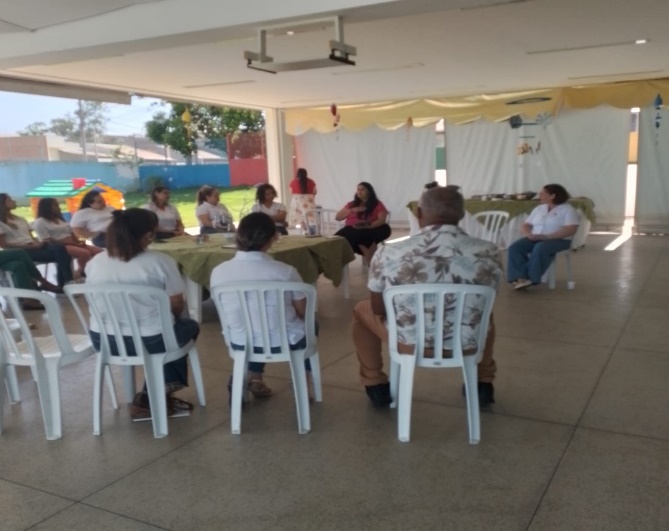 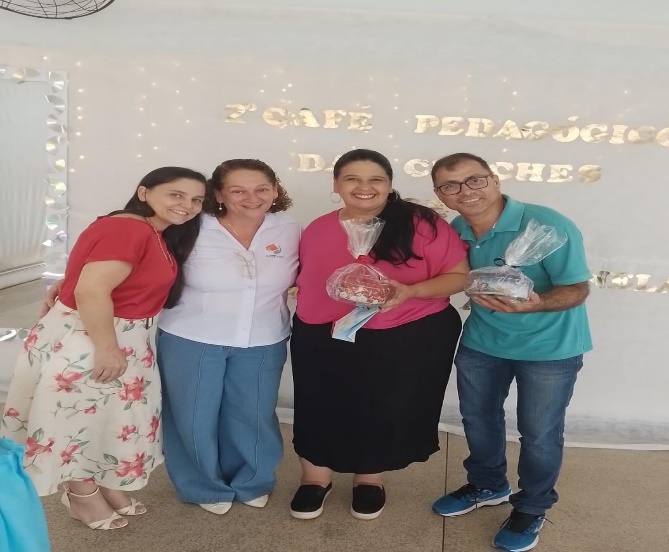 Sede: Rua Guarin João Badin, 36 – Jardim Morada do Sol – (19)3816-1637
Unidade Creche Profa. Maria Estella Amstalden: (19) 3935 7879. / Unidade Creche Prof. Nízio Vieira: (19) 3935-8414 / Unidade Creche Profa. Francisca do Amaral: (19) 3835-4366 / Unidade Creche Profa. Marina Maschietto Magnusson: (19) 3936-1048
Título de Utilidade Pública Municipal – Lei nº 5158 de 17/07/2007.  /  13346-530 – INDAIATUBA – SP – CNPJ 08.889.456/0001-66.
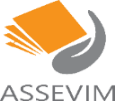 Associação Assistencial, Educacional e Cultural Vinde a Mim-ASSEVIM
Projeto Viva Bem
Café com direção da ASSEVIM e reflexão sobre o trabalho realizado pelas creches em 2023
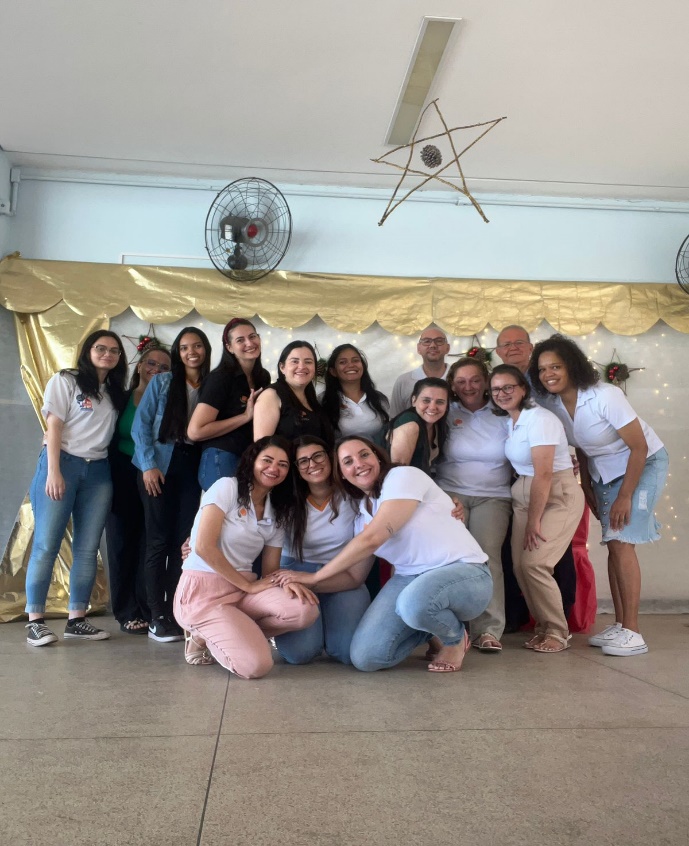 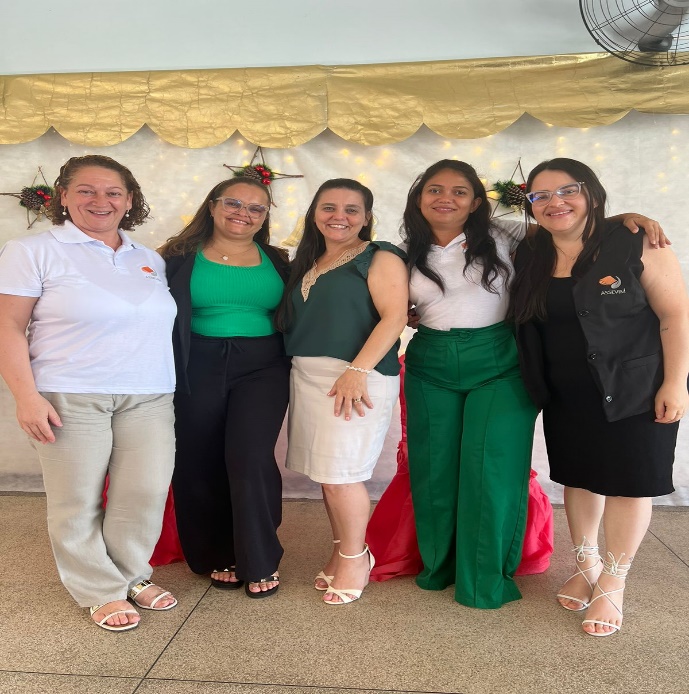 Sede: Rua Guarin João Badin, 36 – Jardim Morada do Sol – (19)3816-1637
Unidade Creche Profa. Maria Estella Amstalden: (19) 3935 7879. / Unidade Creche Prof. Nízio Vieira: (19) 3935-8414 / Unidade Creche Profa. Francisca do Amaral: (19) 3835-4366 / Unidade Creche Profa. Marina Maschietto Magnusson: (19) 3936-1048
Título de Utilidade Pública Municipal – Lei nº 5158 de 17/07/2007.  /  13346-530 – INDAIATUBA – SP – CNPJ 08.889.456/0001-66.
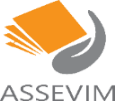 Associação Assistencial, Educacional e Cultural Vinde a Mim-ASSEVIM
Projeto Viva Bem
Almoço de confraternização com os colaboradores da creche.
Tema: Se não puder fazer tudo, faça tudo o que puder! Está em suas mãos.
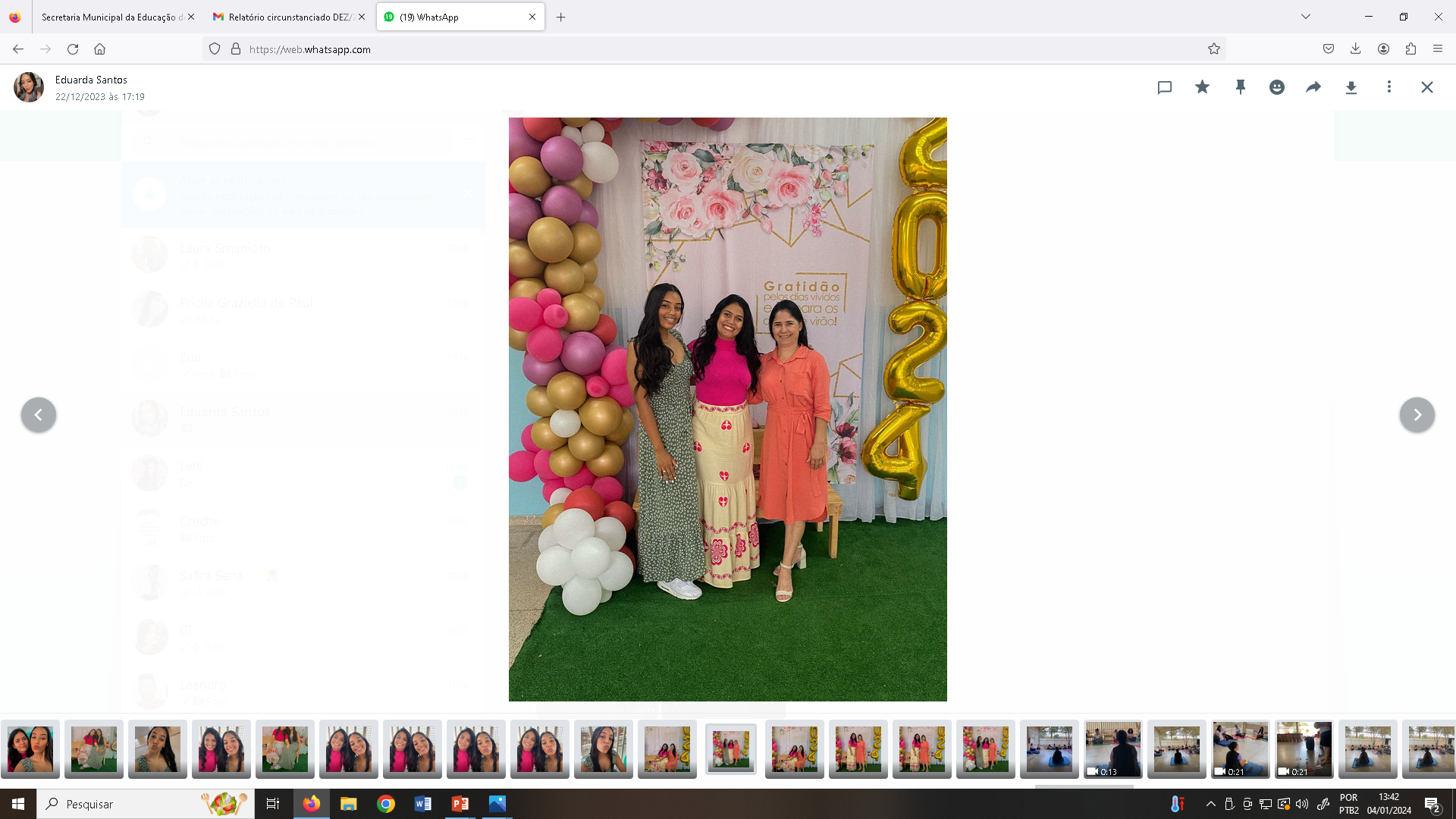 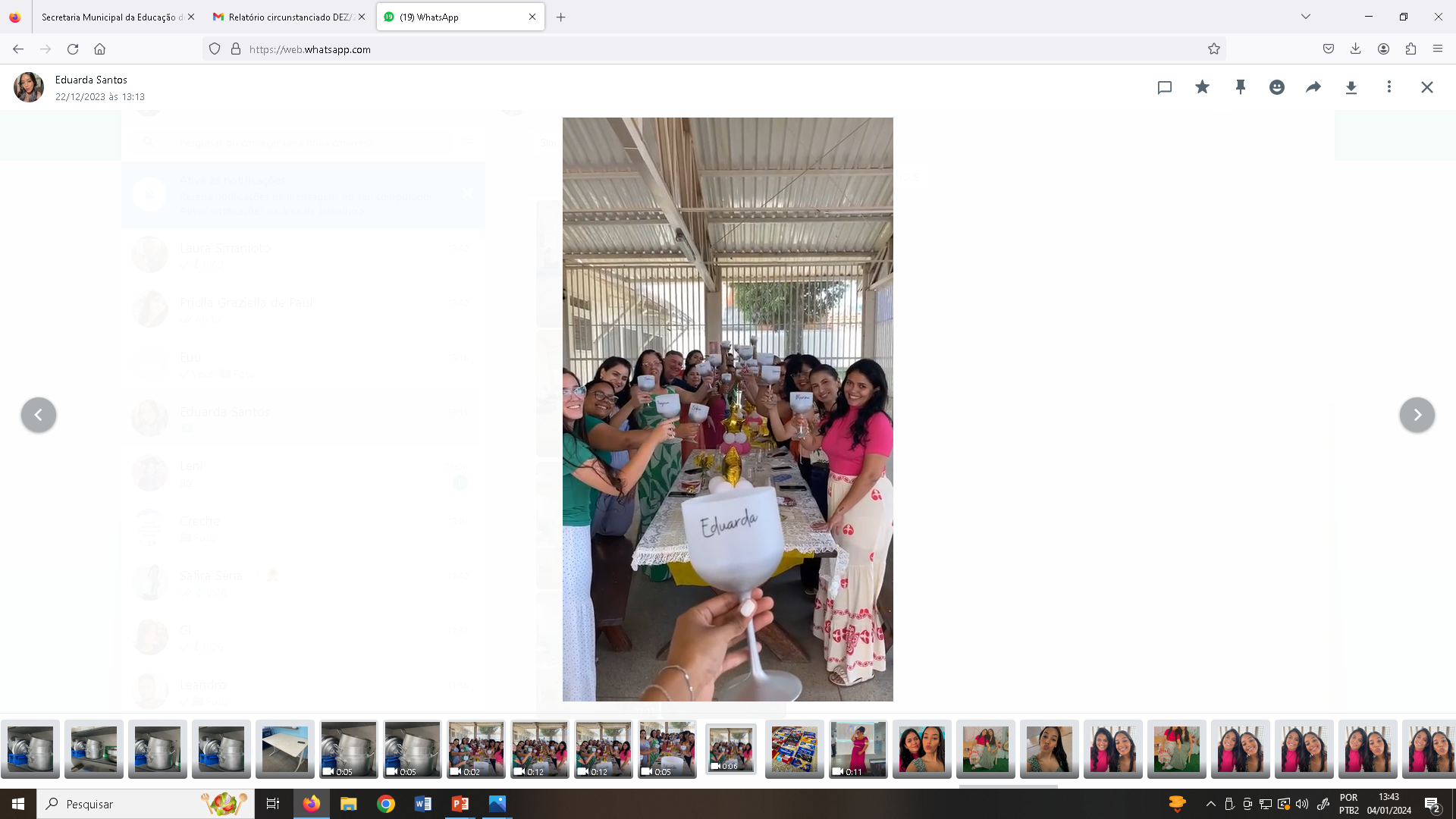 Sede: Rua Guarin João Badin, 36 – Jardim Morada do Sol – (19)3816-1637
Unidade Creche Profa. Maria Estella Amstalden: (19) 3935 7879. / Unidade Creche Prof. Nízio Vieira: (19) 3935-8414 / Unidade Creche Profa. Francisca do Amaral: (19) 3835-4366 / Unidade Creche Profa. Marina Maschietto Magnusson: (19) 3936-1048
Título de Utilidade Pública Municipal – Lei nº 5158 de 17/07/2007.  /  13346-530 – INDAIATUBA – SP – CNPJ 08.889.456/0001-66.
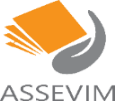 Associação Assistencial, Educacional e Cultural Vinde a Mim-ASSEVIM
METAS DE ATENDIMENTO
OBJETIVO V: Cooperação e troca com as famílias
1. Realizar reuniões com as famílias no decorrer do ano letivo.
Em cumprimento a meta 1.1.1  a  reunião de Pais e Mestre serão realizadas conforme calendário escolar.
No mês de DEZEMBRO:  

Foram realizados 05 Anamneses individuais com os pais, antes do inicio da criança na creche, bem como apresentação do espaço educacional, monitoras,
projetos a serem trabalhados durante o ano e demais informações gerais.

Foram realizados 02 atendimentos individuais com os pais, para tratar de assuntos relacionados ao desenvolvimento e comportamento de seus filhos.
Sede: Rua Guarin João Badin, 36 – Jardim Morada do Sol – (19)3816-1637
Unidade Creche Profa. Maria Estella Amstalden: (19) 3935 7879. / Unidade Creche Prof. Nízio Vieira: (19) 3935-8414 / Unidade Creche Profa. Francisca do Amaral: (19) 3835-4366 / Unidade Creche Profa. Marina Maschietto Magnusson: (19) 3936-1048
Título de Utilidade Pública Municipal – Lei nº 5158 de 17/07/2007.  /  13346-530 – INDAIATUBA – SP – CNPJ 08.889.456/0001-66.
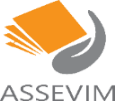 Associação Assistencial, Educacional e Cultural Vinde a Mim-ASSEVIM
Em 18 de dezembro de 2023, foi realizada a Reunião de Pais e Mestres com o tema “ENCERRAMENTO DO ANO LETIVO”, com a coordenadora da unidade Marina F. de Andrade e professora Joyce Alex Sandra Pereira (M2).
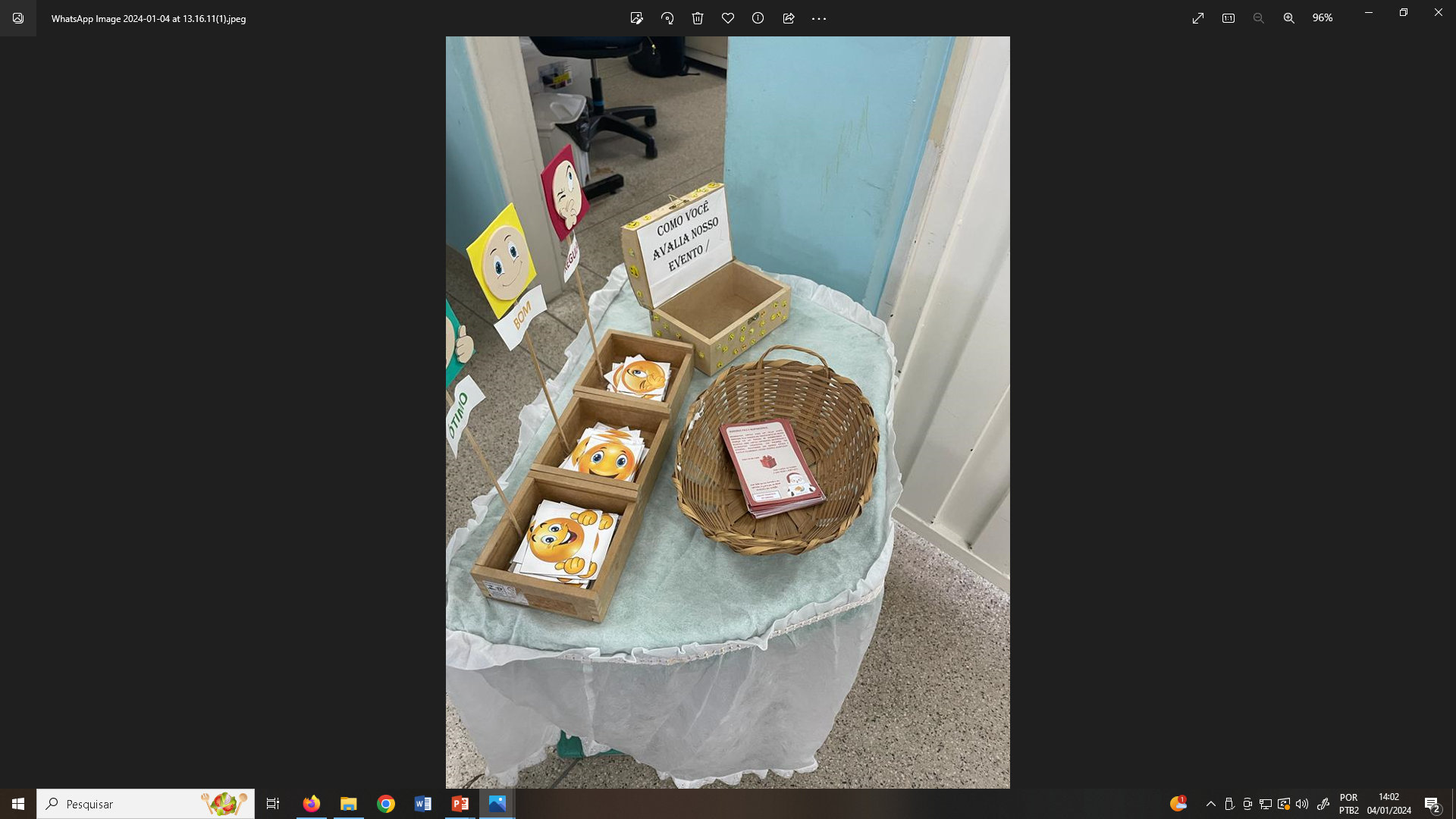 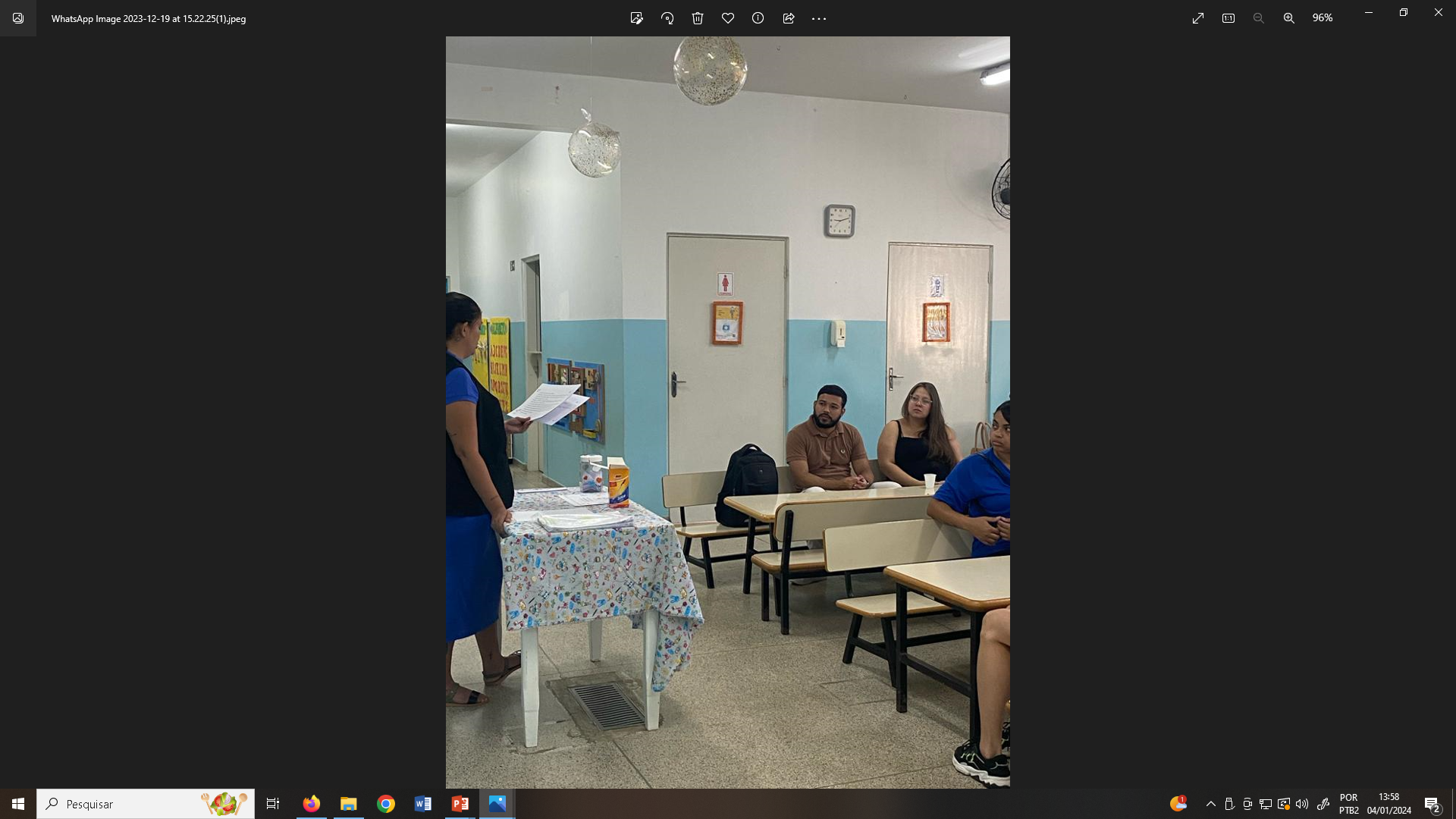 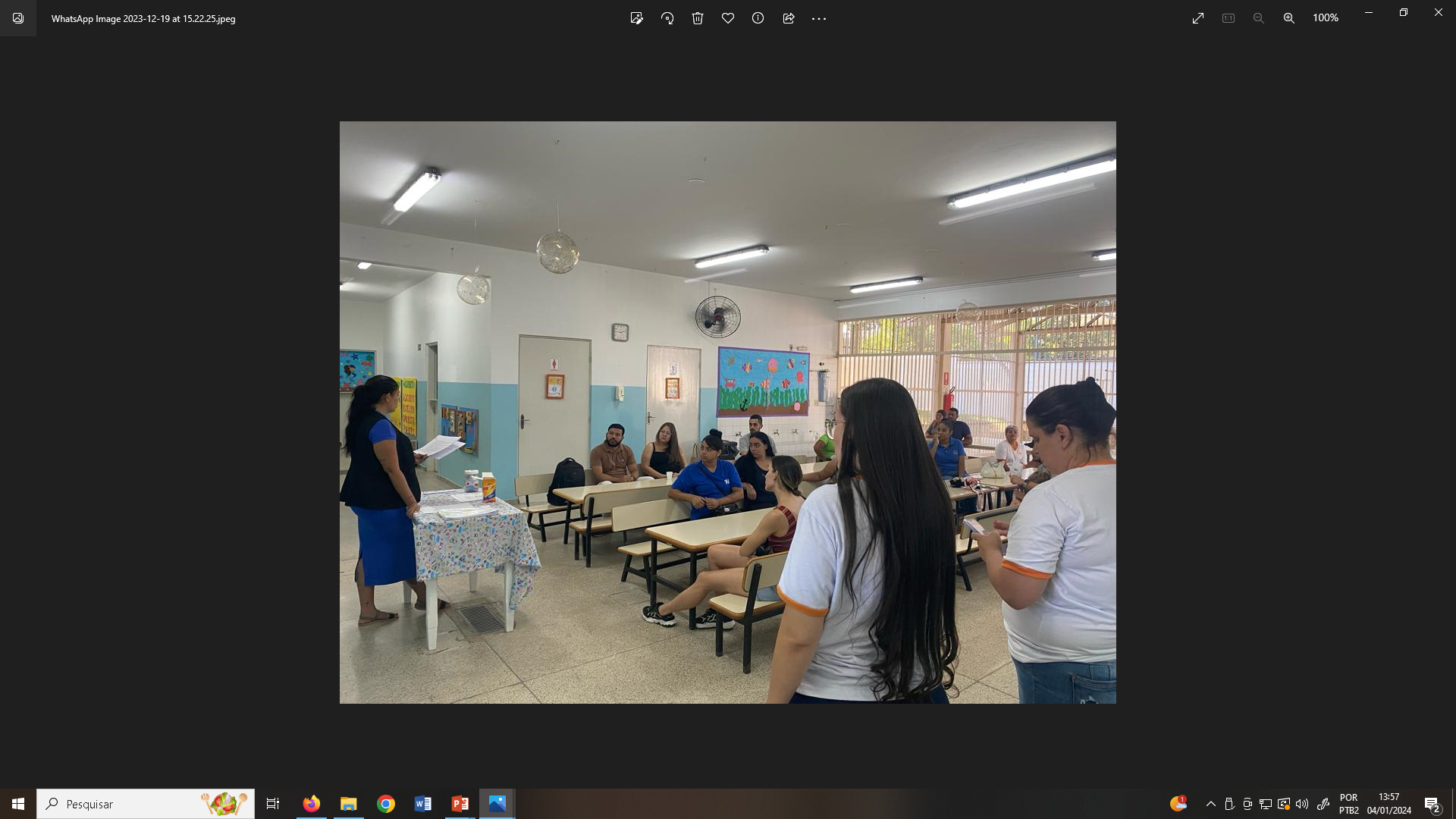 Sede: Rua Guarin João Badin, 36 – Jardim Morada do Sol – (19)3816-1637
Unidade Creche Profa. Maria Estella Amstalden: (19) 3935 7879. / Unidade Creche Prof. Nízio Vieira: (19) 3935-8414 / Unidade Creche Profa. Francisca do Amaral: (19) 3835-4366 / Unidade Creche Profa. Marina Maschietto Magnusson: (19) 3936-1048
Título de Utilidade Pública Municipal – Lei nº 5158 de 17/07/2007.  /  13346-530 – INDAIATUBA – SP – CNPJ 08.889.456/0001-66.
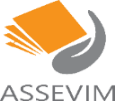 Associação Assistencial, Educacional e Cultural Vinde a Mim-ASSEVIM
Sede: Rua Guarin João Badin, 36 – Jardim Morada do Sol – (19)3816-1637
Unidade Creche Profa. Maria Estella Amstalden: (19) 3935 7879. / Unidade Creche Prof. Nízio Vieira: (19) 3935-8414 / Unidade Creche Profa. Francisca do Amaral: (19) 3835-4366 / Unidade Creche Profa. Marina Maschietto Magnusson: (19) 3936-1048
Título de Utilidade Pública Municipal – Lei nº 5158 de 17/07/2007.  /  13346-530 – INDAIATUBA – SP – CNPJ 08.889.456/0001-66.
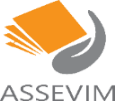 Associação Assistencial, Educacional e Cultural Vinde a Mim-ASSEVIM
METAS DE ATENDIMENTO
OBJETIVO VI: Garantia do acesso
1. Realizar o atendimento das crianças de acordo com o Termo de Colaboração com a Secretaria de Educação.
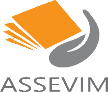 Sede: Rua Guarin João Badin, 36 – Jardim Morada do Sol – (19)3816-1637
Unidade Creche Profa. Maria Estella Amstalden: (19) 3935 7879. / Unidade Creche Prof. Nízio Vieira: (19) 3935-8414 / Unidade Creche Profa. Francisca do Amaral: (19) 3835-4366 / Unidade Creche Profa. Marina Maschietto Magnusson: (19) 3936-1048
Título de Utilidade Pública Municipal – Lei nº 5158 de 17/07/2007.  /  13346-530 – INDAIATUBA – SP – CNPJ 08.889.456/0001-66.
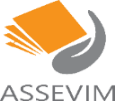 Associação Assistencial, Educacional e Cultural Vinde a Mim-ASSEVIM
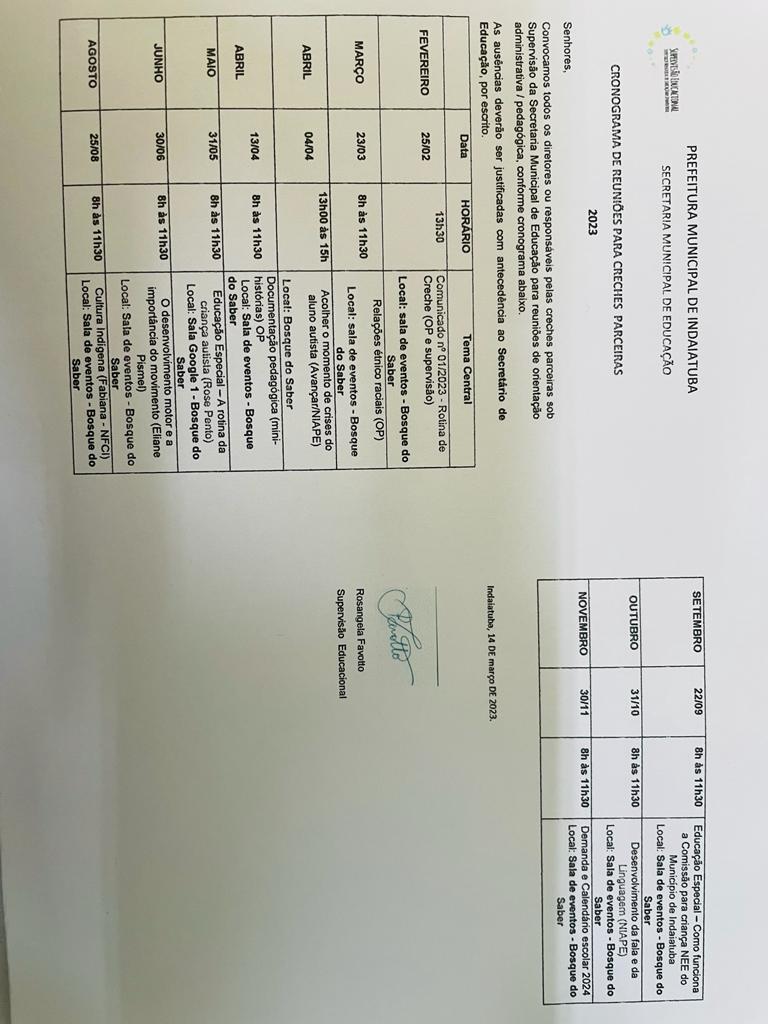 METAS DE ATENDIMENTO
OBJETIVO VII: Parceria com a Secretaria de Educação
1. Participar das reuniões de assessoramento e de orientações agendadas pela Secretaria de Educação.
Em cumprimento a meta 1.1.1 anexamos a tabela abaixo para demonstrar as datas previstas de reuniões agendadas pela SEME, nas quais haverá a participação da Equipe Gestora.
Sede: Rua Guarin João Badin, 36 – Jardim Morada do Sol – (19)3816-1637
Unidade Creche Profa. Maria Estella Amstalden: (19) 3935 7879. / Unidade Creche Prof. Nízio Vieira: (19) 3935-8414 / Unidade Creche Profa. Francisca do Amaral: (19) 3835-4366 / Unidade Creche Profa. Marina Maschietto Magnusson: (19) 3936-1048
Título de Utilidade Pública Municipal – Lei nº 5158 de 17/07/2007.  /  13346-530 – INDAIATUBA – SP – CNPJ 08.889.456/0001-66.
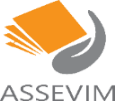 Associação Assistencial, Educacional e Cultural Vinde a Mim-ASSEVIM
OBJETIVO VII: Parceria com a Secretaria de Educação
2. Cumprir integralmente o Termo de Colaboração.
Em cumprimento a meta 2.1.1 , os prazos de entrega de documentações da Prestação de Contas e solicitações foram cumpridos conforme cronograma de prazos.
Sede: Rua Guarin João Badin, 36 – Jardim Morada do Sol – (19)3816-1637
Unidade Creche Profa. Maria Estella Amstalden: (19) 3935 7879. / Unidade Creche Prof. Nízio Vieira: (19) 3935-8414 / Unidade Creche Profa. Francisca do Amaral: (19) 3835-4366 / Unidade Creche Profa. Marina Maschietto Magnusson: (19) 3936-1048
Título de Utilidade Pública Municipal – Lei nº 5158 de 17/07/2007.  /  13346-530 – INDAIATUBA – SP – CNPJ 08.889.456/0001-66.
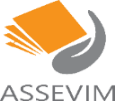 Associação Assistencial, Educacional e Cultural Vinde a Mim-ASSEVIM
METAS DE ATENDIMENTO
OBJETIVO VIII: Avaliação de desenvolvimento dos alunos
1. Realizar ao final de cada semestre avaliação de desenvolvimento dos alunos, pelo conselho pedagógico e pelos pais.
Em cumprimento a meta 1.1.1, 1.2.1 e 1.3.1 realizaremos o CAP, conforme o calendário escolar, a avaliação e acompanhamento do desenvolvimento dos alunos, registrado em ata e com plano de ação referente as dificuldades relatadas por professoras  e monitoras. A cada bimestre será realizado a avaliação individual de cada aluno e nos meses de agosto e dezembro a mesma será apresentado aos pais, para participação do desenvolvimento  de seus filhos.  
As avaliações servirão de norte para o trabalho dos próximos bimestres.
Ao final do segundo semestre será elaborado relatório descritivo das turmas de maternal 2, conforme avaliação do conselho pedagógico e encaminhado para EMEB onde a criança irá frequentar.
Sede: Rua Guarin João Badin, 36 – Jardim Morada do Sol – (19)3816-1637
Unidade Creche Profa. Maria Estella Amstalden: (19) 3935 7879. / Unidade Creche Prof. Nízio Vieira: (19) 3935-8414 / Unidade Creche Profa. Francisca do Amaral: (19) 3835-4366 / Unidade Creche Profa. Marina Maschietto Magnusson: (19) 3936-1048
Título de Utilidade Pública Municipal – Lei nº 5158 de 17/07/2007.  /  13346-530 – INDAIATUBA – SP – CNPJ 08.889.456/0001-66.
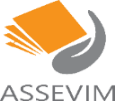 Associação Assistencial, Educacional e Cultural Vinde a Mim-ASSEVIM
METAS DE ATENDIMENTO
OBJETIVO IX: Integração das famílias nos eventos e projetos interativos
1. Promover atividades interativas.
Em cumprimento a meta 1.1.1 realizaremos os projetos interativos de acordo com os Projetos Didáticos. Os Projetos Interativos são: Nas asas da imaginação/Pasta de Leitura, Semeando e cultivando o amor/Maleta dos Valores para as turmas de M2;  Brincando com o corpo/Maleta Musical para as turmas de M1;
Os Projetos são oferecidos para todos os alunos matriculados, em formato de rodízio, para que todas as famílias possam participar.  Os Projetos Interativos iniciaram no mês de Fevereiro/2023.
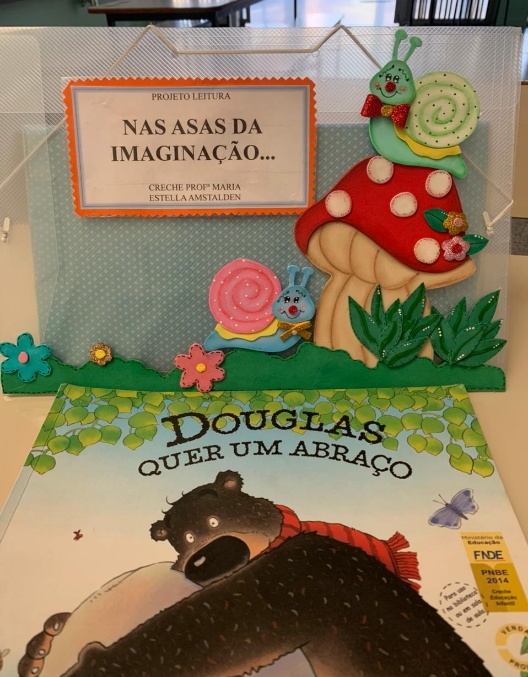 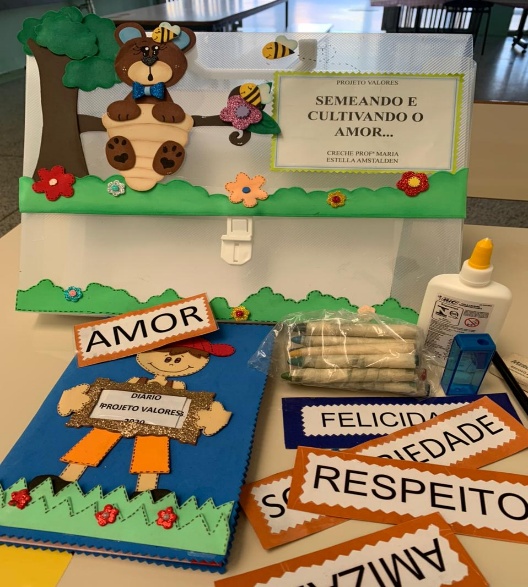 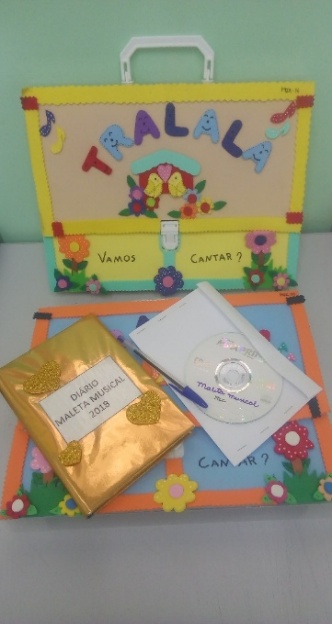 PROJETO 
BRINCANDO COM 
O CORPO – MATERNAL 1
PROJETO LEITURA – MATERNAL 2
PROJETO VALORES – MATERNAL 2
Sede: Rua Guarin João Badin, 36 – Jardim Morada do Sol – (19)3816-1637
Unidade Creche Profa. Maria Estella Amstalden: (19) 3935 7879. / Unidade Creche Prof. Nízio Vieira: (19) 3935-8414 / Unidade Creche Profa. Francisca do Amaral: (19) 3835-4366 / Unidade Creche Profa. Marina Maschietto Magnusson: (19) 3936-1048
Título de Utilidade Pública Municipal – Lei nº 5158 de 17/07/2007.  /  13346-530 – INDAIATUBA – SP – CNPJ 08.889.456/0001-66.
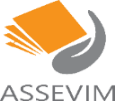 Associação Assistencial, Educacional e Cultural Vinde a Mim-ASSEVIM
ATIVIDADE INTERATIVA, 
MONTAGEM DA ÁRVORE DE NATAL COM ITENS CONFECCIONADOS PELAS FAMÍLIAS
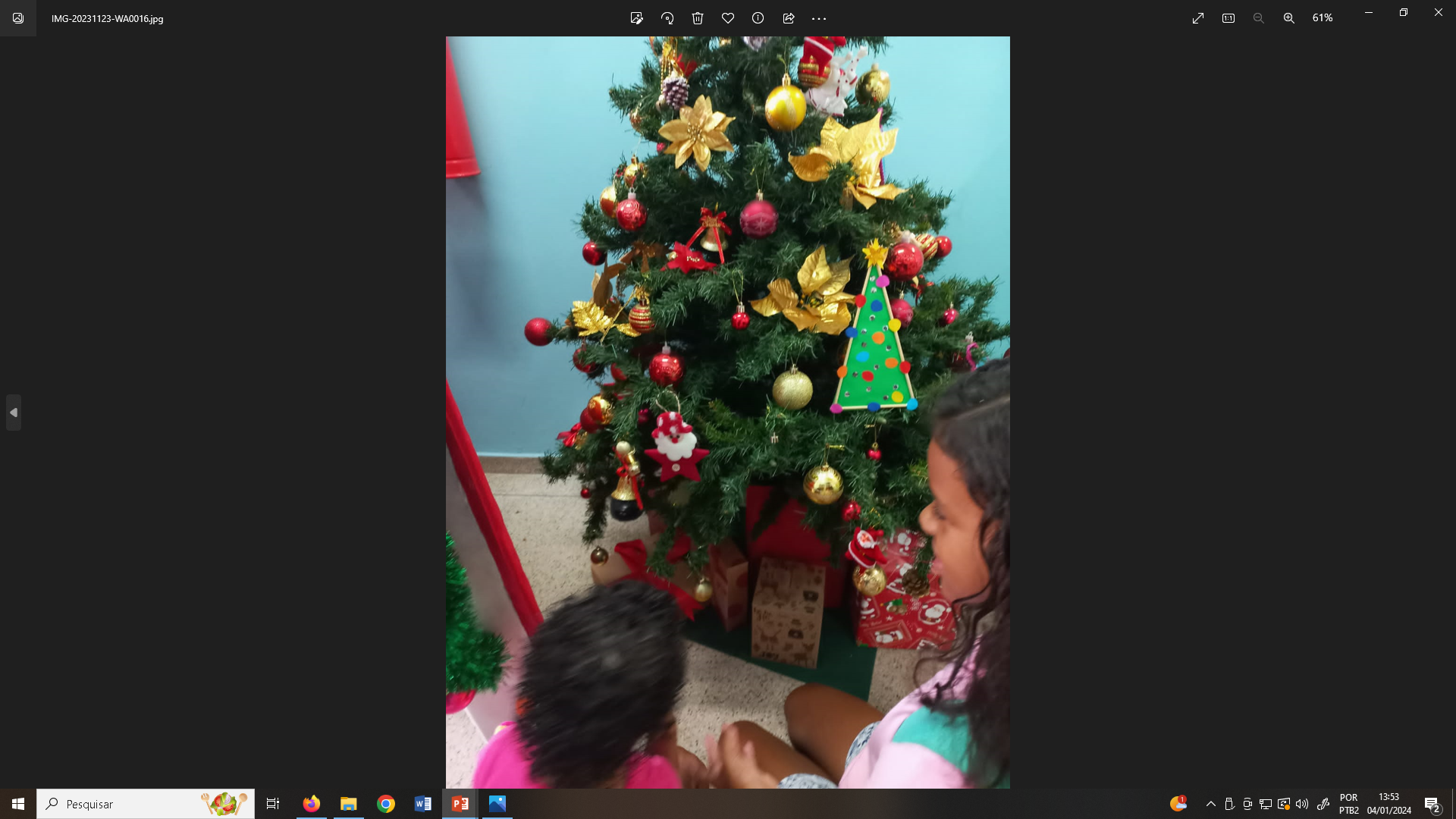 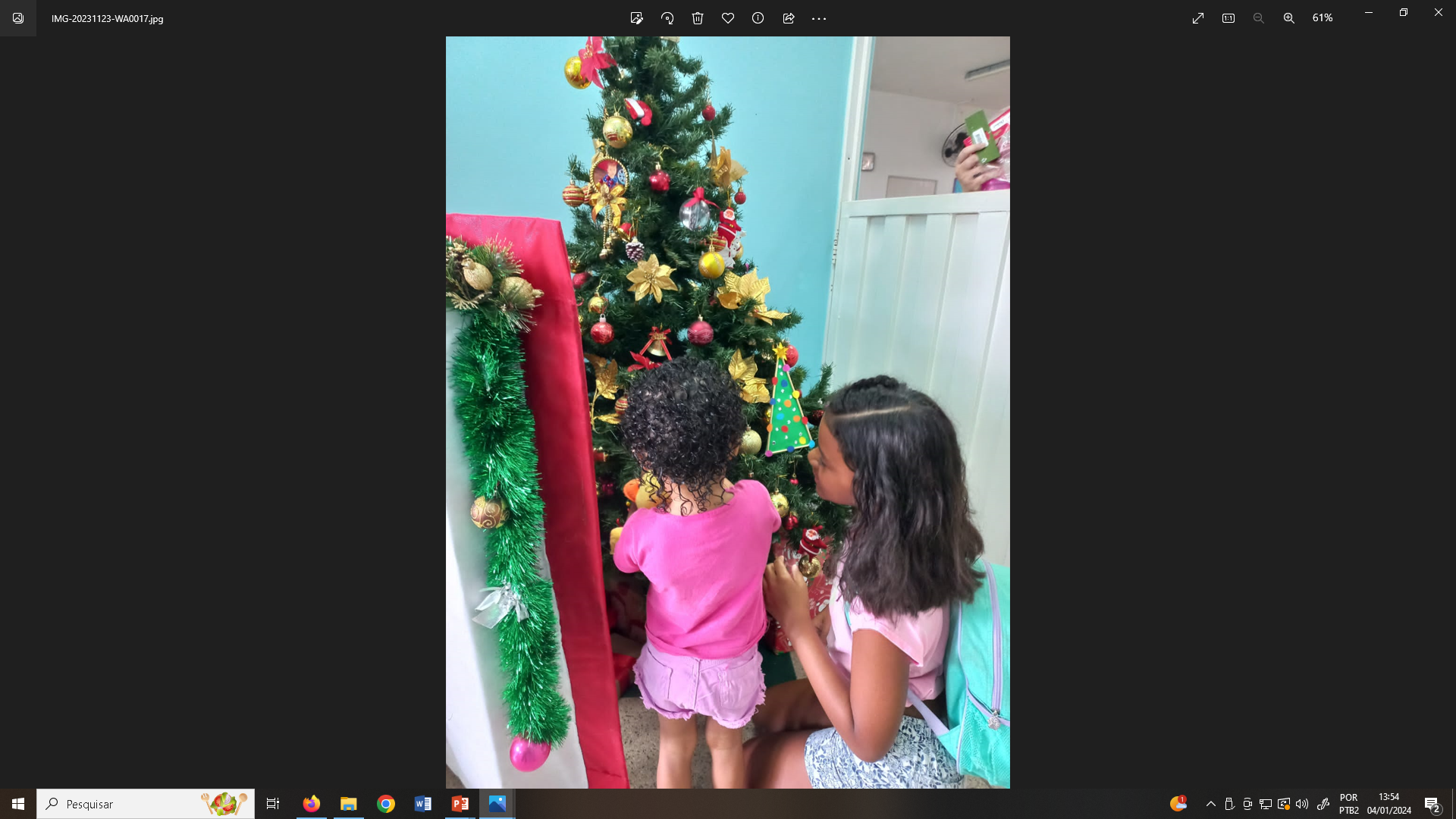 Sede: Rua Guarin João Badin, 36 – Jardim Morada do Sol – (19)3816-1637
Unidade Creche Profa. Maria Estella Amstalden: (19) 3935 7879. / Unidade Creche Prof. Nízio Vieira: (19) 3935-8414 / Unidade Creche Profa. Francisca do Amaral: (19) 3835-4366 / Unidade Creche Profa. Marina Maschietto Magnusson: (19) 3936-1048
Título de Utilidade Pública Municipal – Lei nº 5158 de 17/07/2007.  /  13346-530 – INDAIATUBA – SP – CNPJ 08.889.456/0001-66.
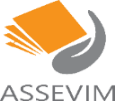 Associação Assistencial, Educacional e Cultural Vinde a Mim-ASSEVIM
ATIVIDADE INTERATIVA, 
ENTREGA DAS BOLAS DE NATAL
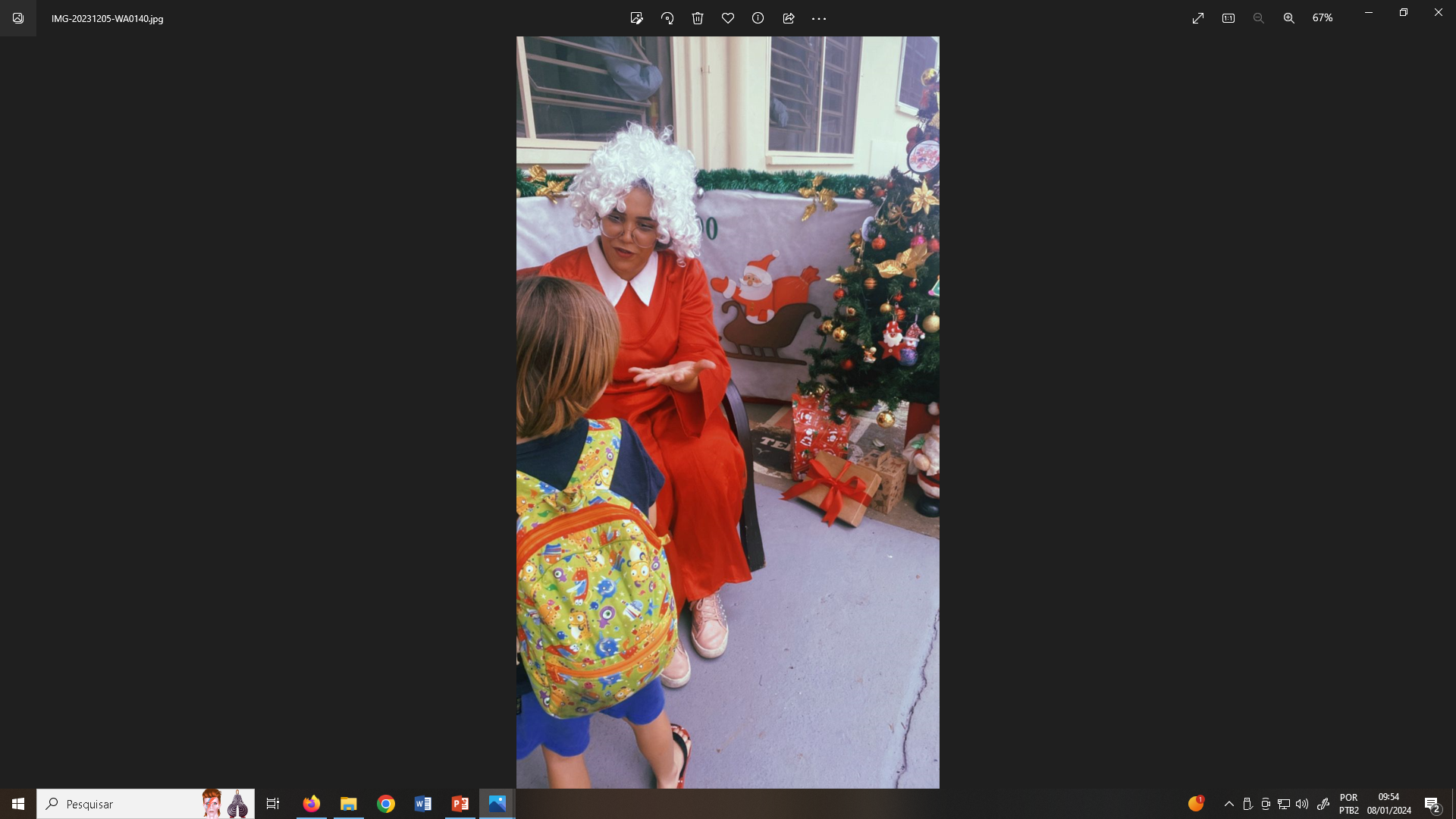 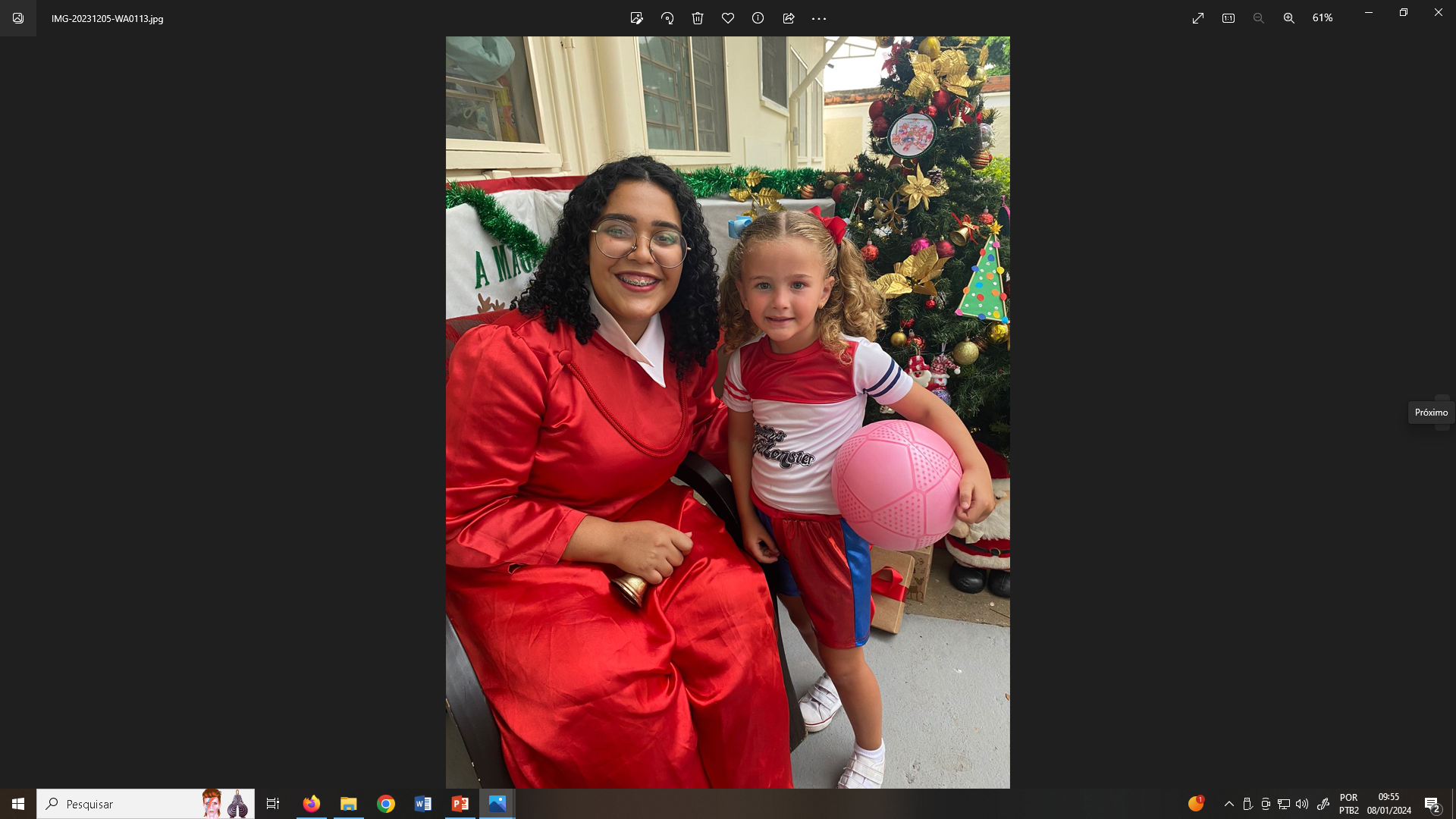 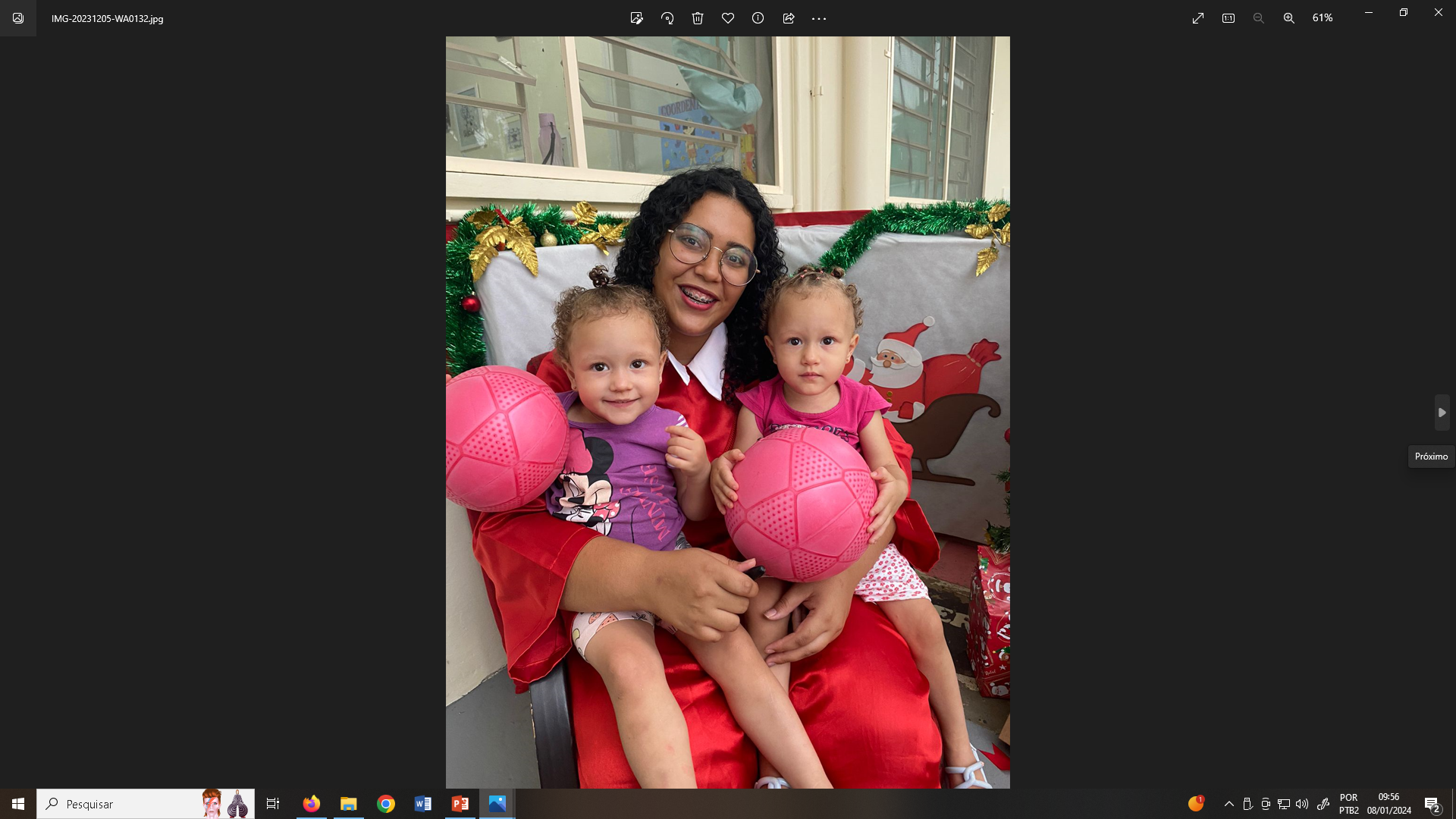 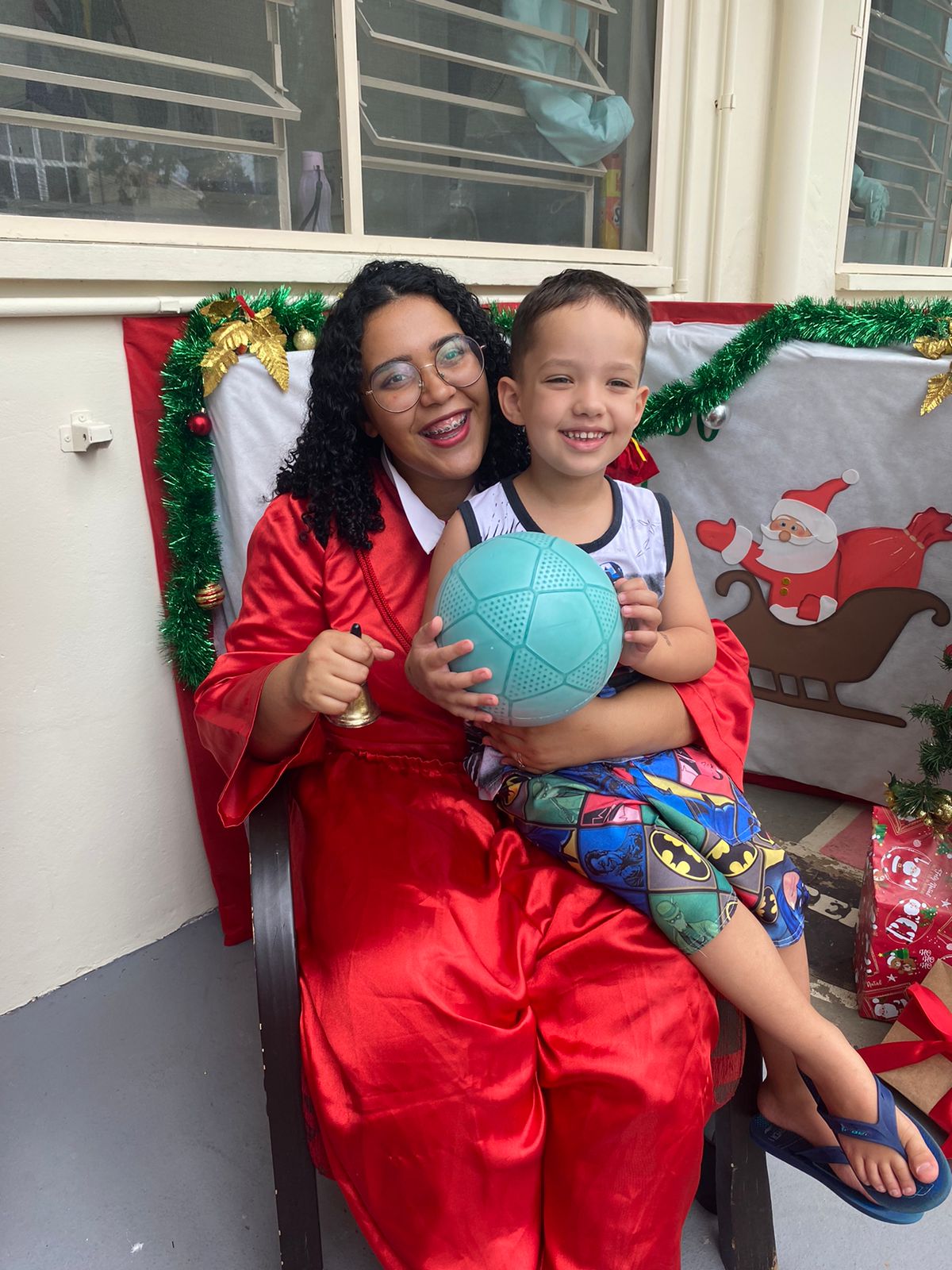 Sede: Rua Guarin João Badin, 36 – Jardim Morada do Sol – (19)3816-1637
Unidade Creche Profa. Maria Estella Amstalden: (19) 3935 7879. / Unidade Creche Prof. Nízio Vieira: (19) 3935-8414 / Unidade Creche Profa. Francisca do Amaral: (19) 3835-4366 / Unidade Creche Profa. Marina Maschietto Magnusson: (19) 3936-1048
Título de Utilidade Pública Municipal – Lei nº 5158 de 17/07/2007.  /  13346-530 – INDAIATUBA – SP – CNPJ 08.889.456/0001-66.
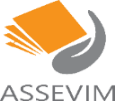 Associação Assistencial, Educacional e Cultural Vinde a Mim-ASSEVIM
METAS DE ATENDIMENTO
OBJETIVO IX: Integração das famílias nos eventos e projetos interativos
2. Promover eventos.
Em cumprimento a meta 2.1.1 realizaremos os eventos, de acordo com o calendário escolar do ano letivo de 2023. 
Ao final de cada evento as famílias avaliarão o evento realizado.
Sede: Rua Guarin João Badin, 36 – Jardim Morada do Sol – (19)3816-1637
Unidade Creche Profa. Maria Estella Amstalden: (19) 3935 7879. / Unidade Creche Prof. Nízio Vieira: (19) 3935-8414 / Unidade Creche Profa. Francisca do Amaral: (19) 3835-4366 / Unidade Creche Profa. Marina Maschietto Magnusson: (19) 3936-1048
Título de Utilidade Pública Municipal – Lei nº 5158 de 17/07/2007.  /  13346-530 – INDAIATUBA – SP – CNPJ 08.889.456/0001-66.
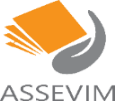 Associação Assistencial, Educacional e Cultural Vinde a Mim-ASSEVIM
METAS DE ATENDIMENTO
OBJETIVO IX: Integração das famílias nos eventos e projetos interativos
2. Promover eventos.
Em cumprimento a meta 2.1.1 realizaremos os eventos, de acordo com o calendário escolar do ano letivo de 2023. 
Ao final de cada evento as famílias avaliarão o evento realizado.
Sede: Rua Guarin João Badin, 36 – Jardim Morada do Sol – (19)3816-1637
Unidade Creche Profa. Maria Estella Amstalden: (19) 3935 7879. / Unidade Creche Prof. Nízio Vieira: (19) 3935-8414 / Unidade Creche Profa. Francisca do Amaral: (19) 3835-4366 / Unidade Creche Profa. Marina Maschietto Magnusson: (19) 3936-1048
Título de Utilidade Pública Municipal – Lei nº 5158 de 17/07/2007.  /  13346-530 – INDAIATUBA – SP – CNPJ 08.889.456/0001-66.
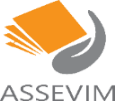 Associação Assistencial, Educacional e Cultural Vinde a Mim-ASSEVIM
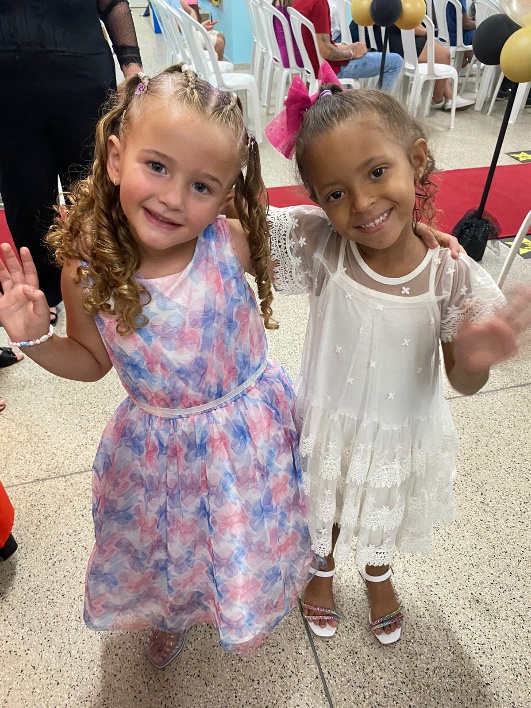 EVENTO - FORMATURA DO MATERNAL II B
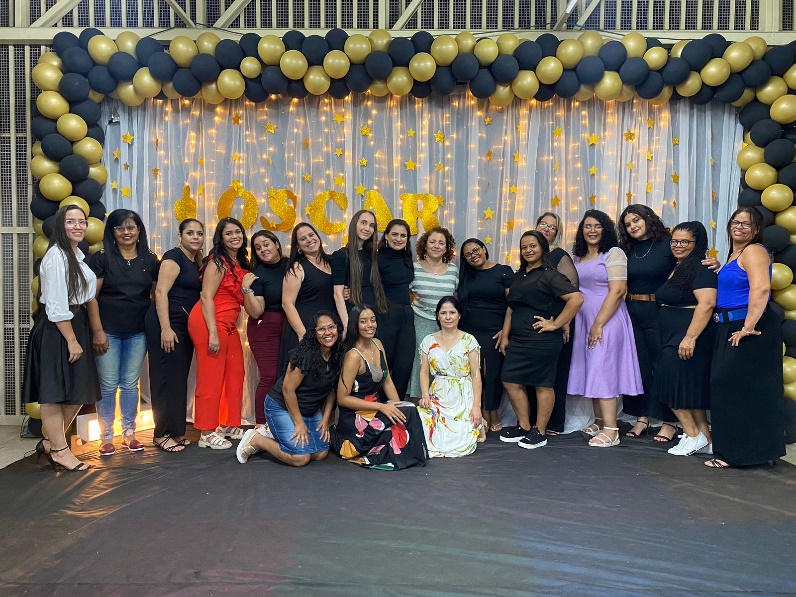 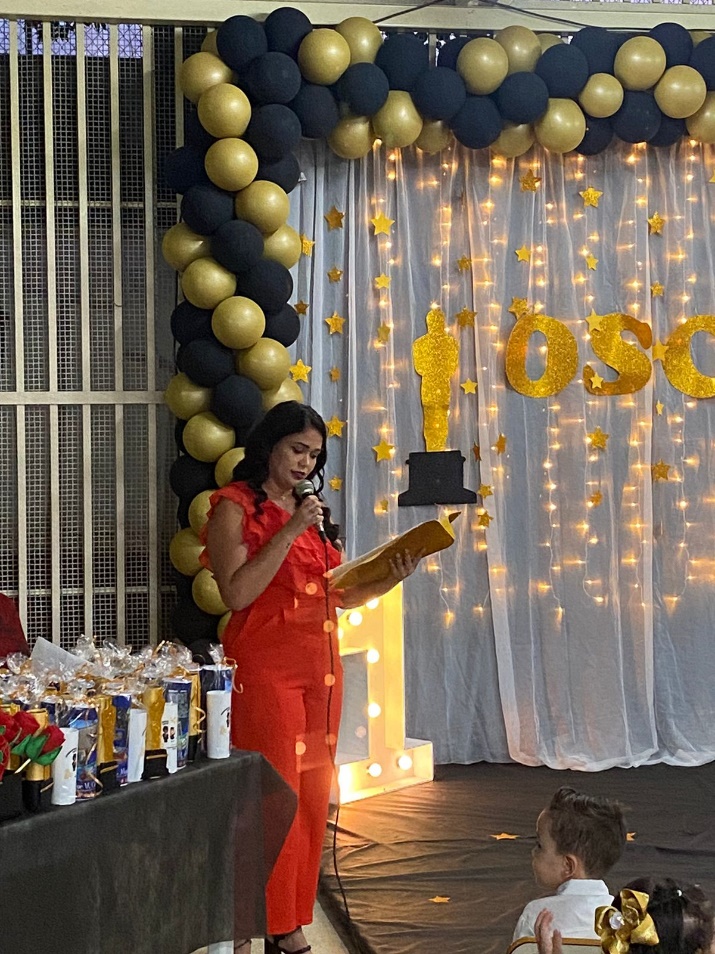 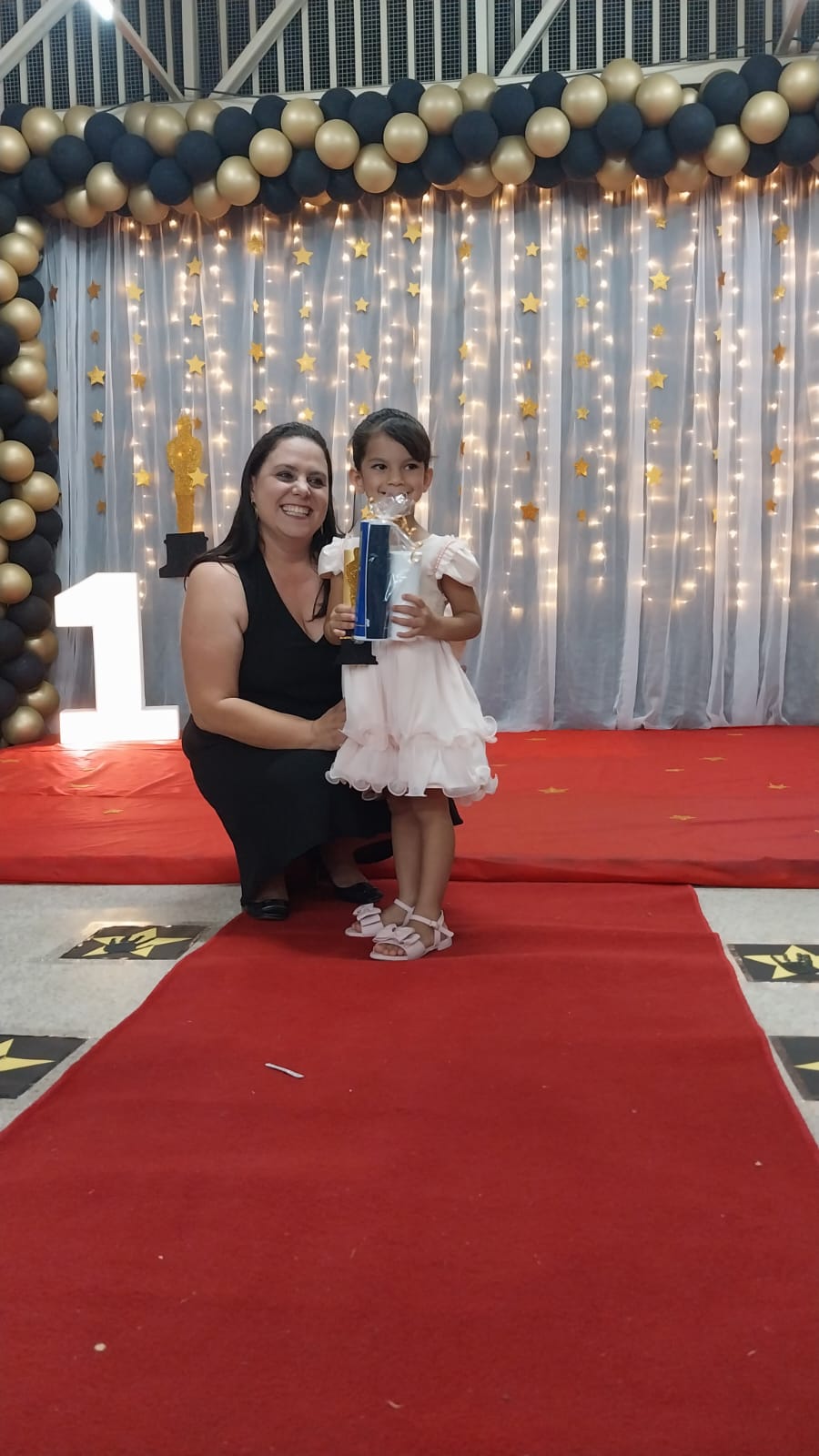 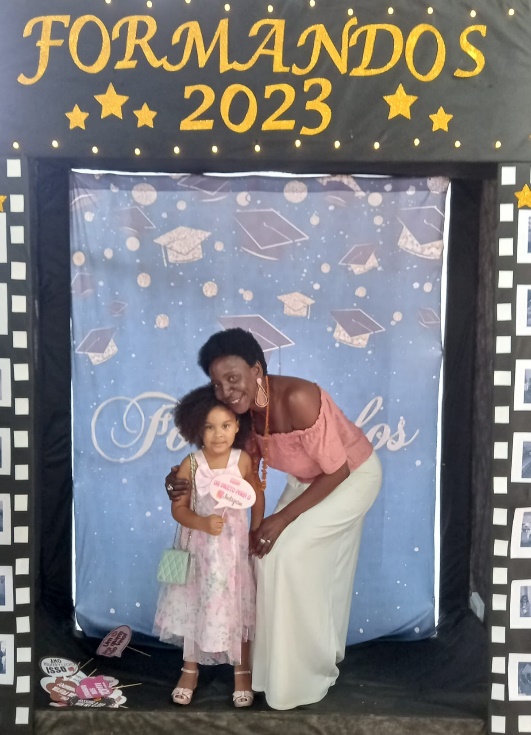 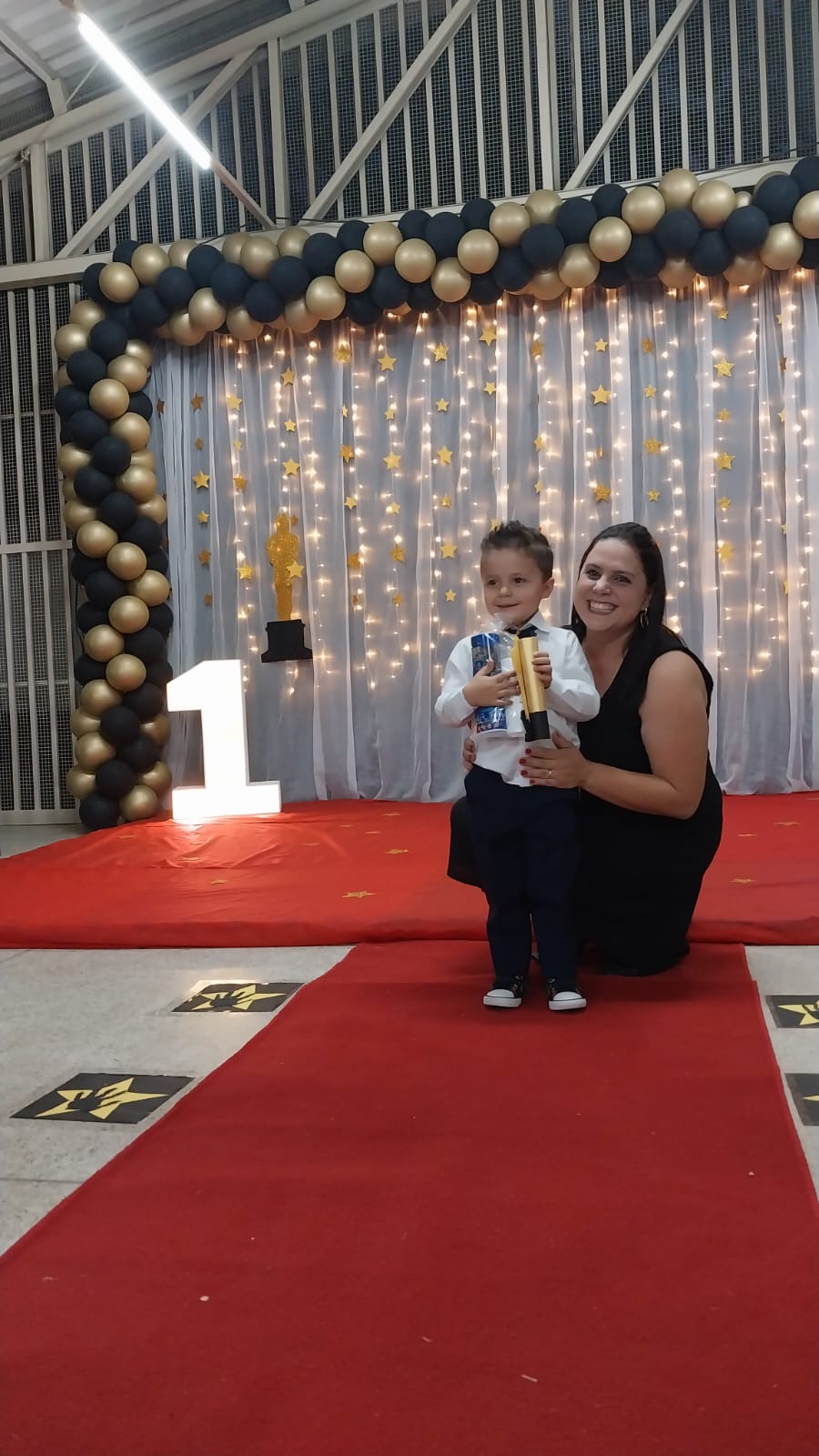 Sede: Rua Guarin João Badin, 36 – Jardim Morada do Sol – (19)3816-1637
Unidade Creche Profa. Maria Estella Amstalden: (19) 3935 7879. / Unidade Creche Prof. Nízio Vieira: (19) 3935-8414 / Unidade Creche Profa. Francisca do Amaral: (19) 3835-4366 / Unidade Creche Profa. Marina Maschietto Magnusson: (19) 3936-1048
Título de Utilidade Pública Municipal – Lei nº 5158 de 17/07/2007.  /  13346-530 – INDAIATUBA – SP – CNPJ 08.889.456/0001-66.
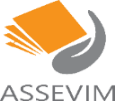 Associação Assistencial, Educacional e Cultural Vinde a Mim-ASSEVIM
Sede: Rua Guarin João Badin, 36 – Jardim Morada do Sol – (19)3816-1637
Unidade Creche Profa. Maria Estella Amstalden: (19) 3935 7879. / Unidade Creche Prof. Nízio Vieira: (19) 3935-8414 / Unidade Creche Profa. Francisca do Amaral: (19) 3835-4366 / Unidade Creche Profa. Marina Maschietto Magnusson: (19) 3936-1048
Título de Utilidade Pública Municipal – Lei nº 5158 de 17/07/2007.  /  13346-530 – INDAIATUBA – SP – CNPJ 08.889.456/0001-66.
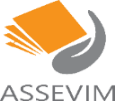 Associação Assistencial, Educacional e Cultural Vinde a Mim-ASSEVIM
METAS DE ATENDIMENTO
OBJETIVO X: Avaliação de Competências
1. Aplicar avaliação de competências.
Em cumprimento a meta 1.1.1  será aplicada em reunião de formação do mês de julho a auto avaliação  a todos os colaboradores. Paralelamente a  Gestora realizará a avaliação de competências de cada colaborador.
Após a realização das avaliações, elas serão integradas, tabuladas e comparadas. Os seus resultados servirão de norte para as melhorias do trabalho de formação com a equipe e com relação às capacitações, em cumprimento a meta 1.2.1.
Em cumprimento a meta 1.3.1 o resultado de cada colaborador é tabulado, e a competência que é identificada como um ponto a desenvolver é passada para o colaborador por meio de um atendimento individual. Cada colaborador será acompanhado de forma que venha a se desenvolver, para dessa forma atingir o mínimo de 70% da pontuação.
Sede: Rua Guarin João Badin, 36 – Jardim Morada do Sol – (19)3816-1637
Unidade Creche Profa. Maria Estella Amstalden: (19) 3935 7879. / Unidade Creche Prof. Nízio Vieira: (19) 3935-8414 / Unidade Creche Profa. Francisca do Amaral: (19) 3835-4366 / Unidade Creche Profa. Marina Maschietto Magnusson: (19) 3936-1048
Título de Utilidade Pública Municipal – Lei nº 5158 de 17/07/2007.  /  13346-530 – INDAIATUBA – SP – CNPJ 08.889.456/0001-66.
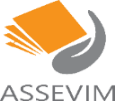 Associação Assistencial, Educacional e Cultural Vinde a Mim-ASSEVIM
___________________________________
Marina Ferreira de Andrade
Coordenadora Pedagógica
Sede: Rua Guarin João Badin, 36 – Jardim Morada do Sol – (19)3816-1637
Unidade Creche Profa. Maria Estella Amstalden: (19) 3935 7879. / Unidade Creche Prof. Nízio Vieira: (19) 3935-8414 / Unidade Creche Profa. Francisca do Amaral: (19) 3835-4366 / Unidade Creche Profa. Marina Maschietto Magnusson: (19) 3936-1048
Título de Utilidade Pública Municipal – Lei nº 5158 de 17/07/2007.  /  13346-530 – INDAIATUBA – SP – CNPJ 08.889.456/0001-66.